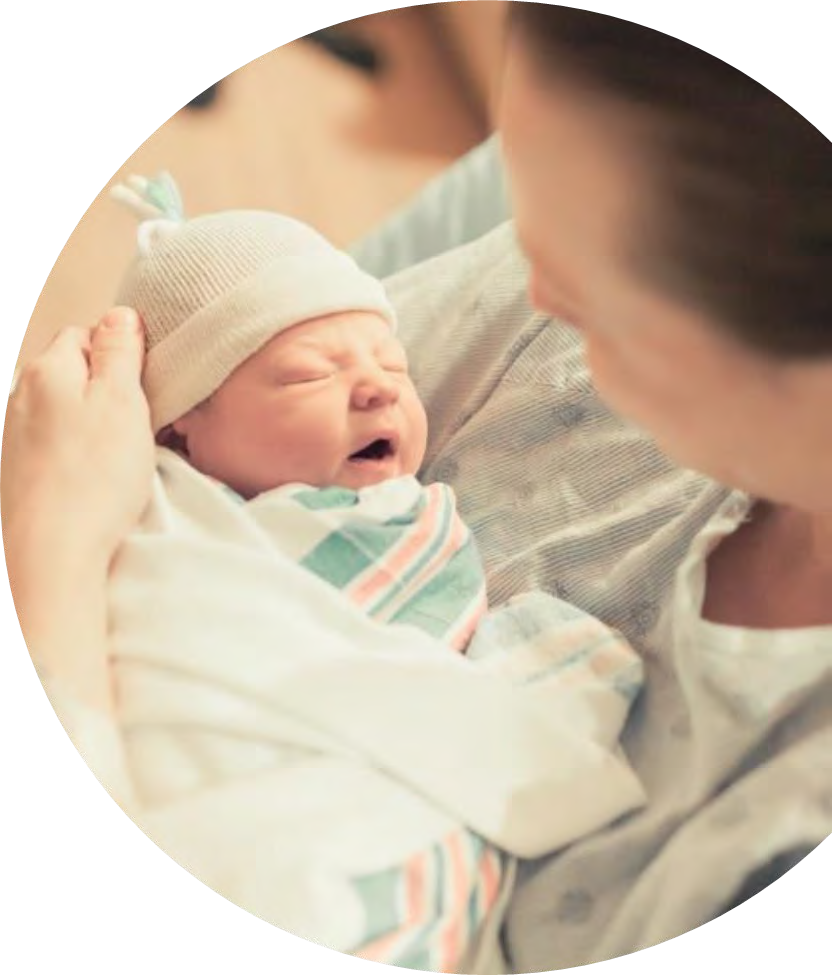 COVID-19 Strategies  for OB & Neonatal  Units
March 11, 2022
12:00 – 1:15pm
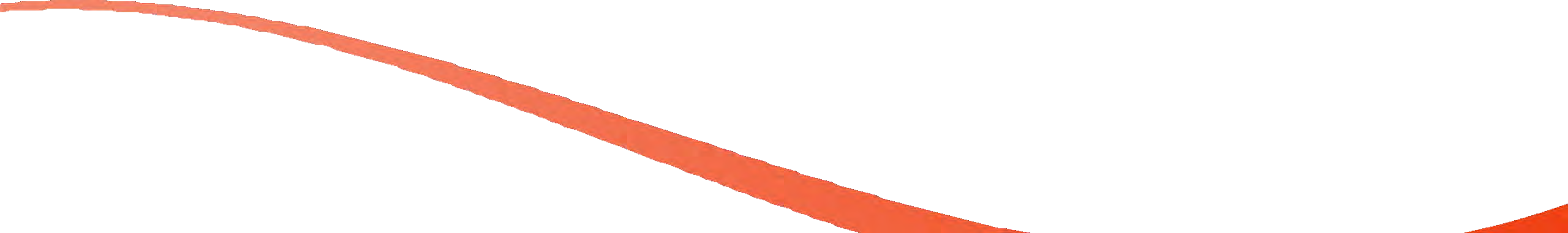 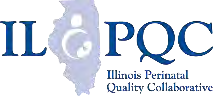 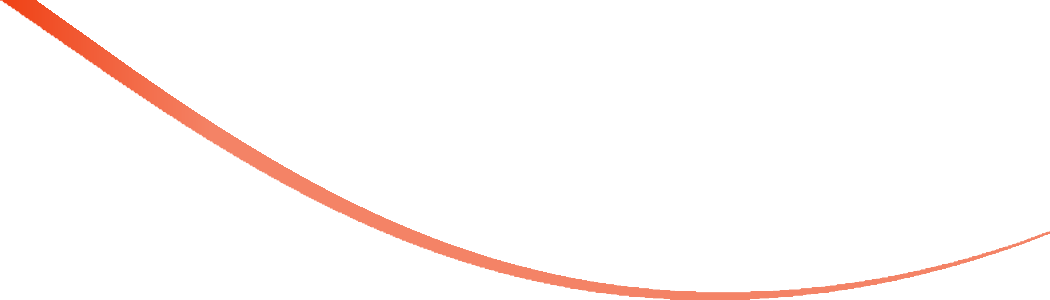 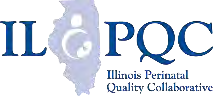 Welcome
Please be certain you are on “mute” when not  speaking to avoid background noise.
Whether you have joined by phone or computer  audio, you can mute and unmute yourself by clicking  on the microphone icon.
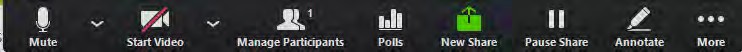 The following shortcuts can also be used

For PC:	Alt + A : Mute or Unmute

For Mac:	Shift + Command + A: Mute or Unmute

For telephone:	*6 : Mute or Unmute
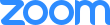 2
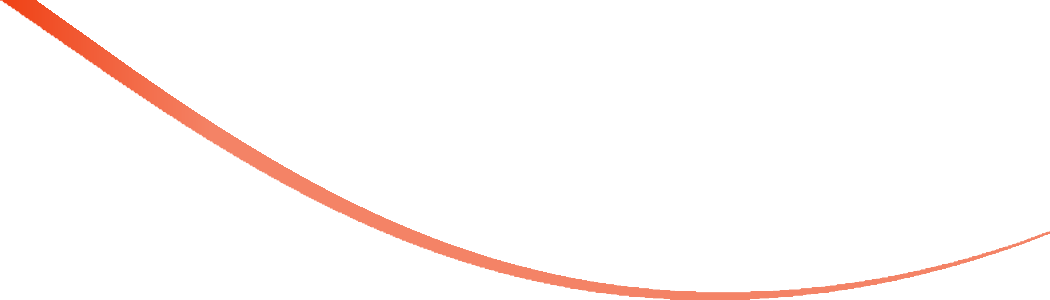 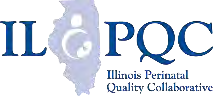 Housekeeping:
We Are Recording Now
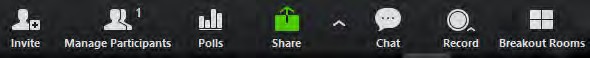 3
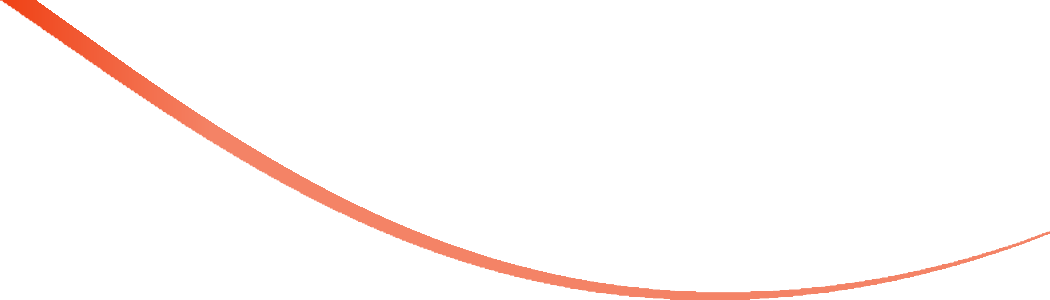 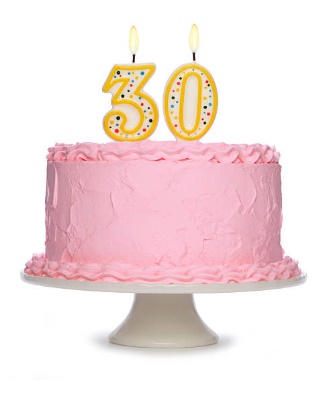 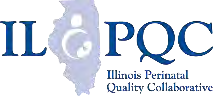 ILPQC Covid	19 webinars
The strategies shared today are examples from individual institutions not IDPH or  ILPQC recommendations.

This is our 30th COVID-19 strategies for OB/Neonatal Units webinar in coordination  with IDPH, since April 2020. Please see https://ilpqc.org/covid-19-information/ for
future webinar registration, prior recorded webinars and written out Q/A’s from those  webinars.

The next webinar will be Friday, April 8, noon to 1:15pm. We are continuing monthly for now, but determining the needed frequency going forward

Please let us know if your hospital would like to share on an upcoming webinar,  please put questions/comments into the chatbox or email directly to info@ilpqc.org
4
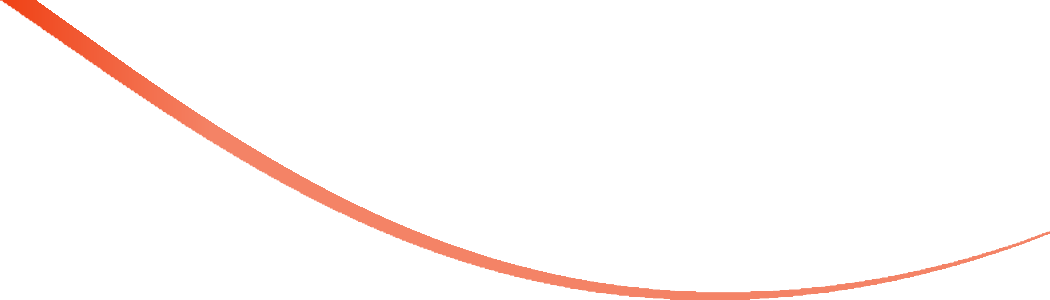 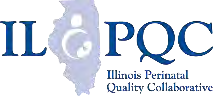 Overview
Introduction
Overview of updated data and recommendations
IDPH Update on Covid Therapeutics in Pregnancy/Postpartum
Arti Barnes, MD, MPH -- Medical Director / Chief Medical Officer, IL Department of Public Health
Everthrive Vaccination Program Update
Andie Baker-- Deputy Director of Strategy and Programs, EverThrive Illinois
ICAAP Vaccination Program 
Helen Plavik, MD -- Ob/Gyn Advocate Lutheran General  Hospital, sharing example of providing COVID vaccines in OB/GYN office
Discussion of OB Unit Strategies
Ann McCormick, DO --  Maternal Fetal Medicine, Rush University Medical Center
5
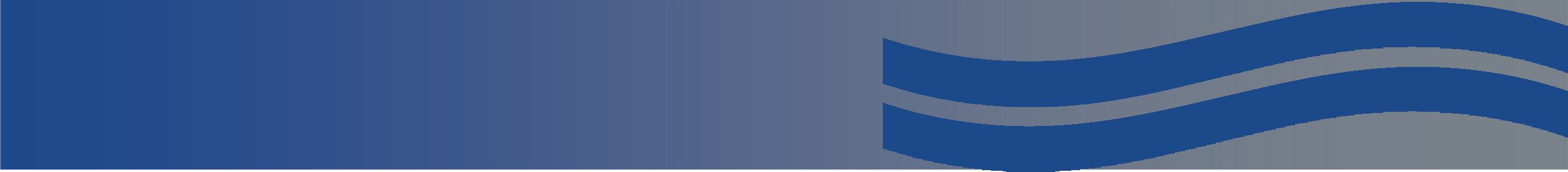 US COVID case trend
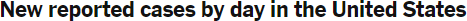 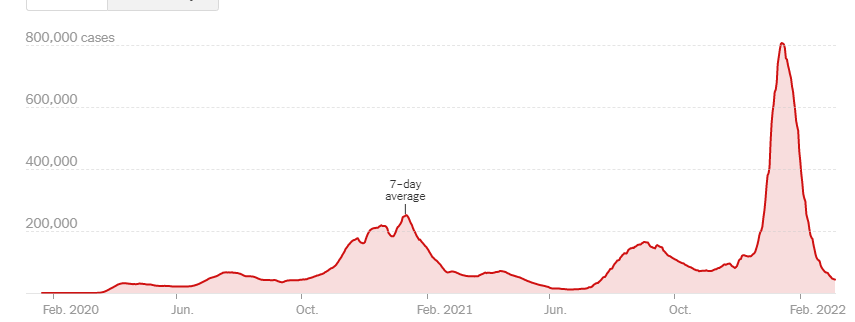 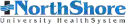 6
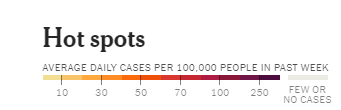 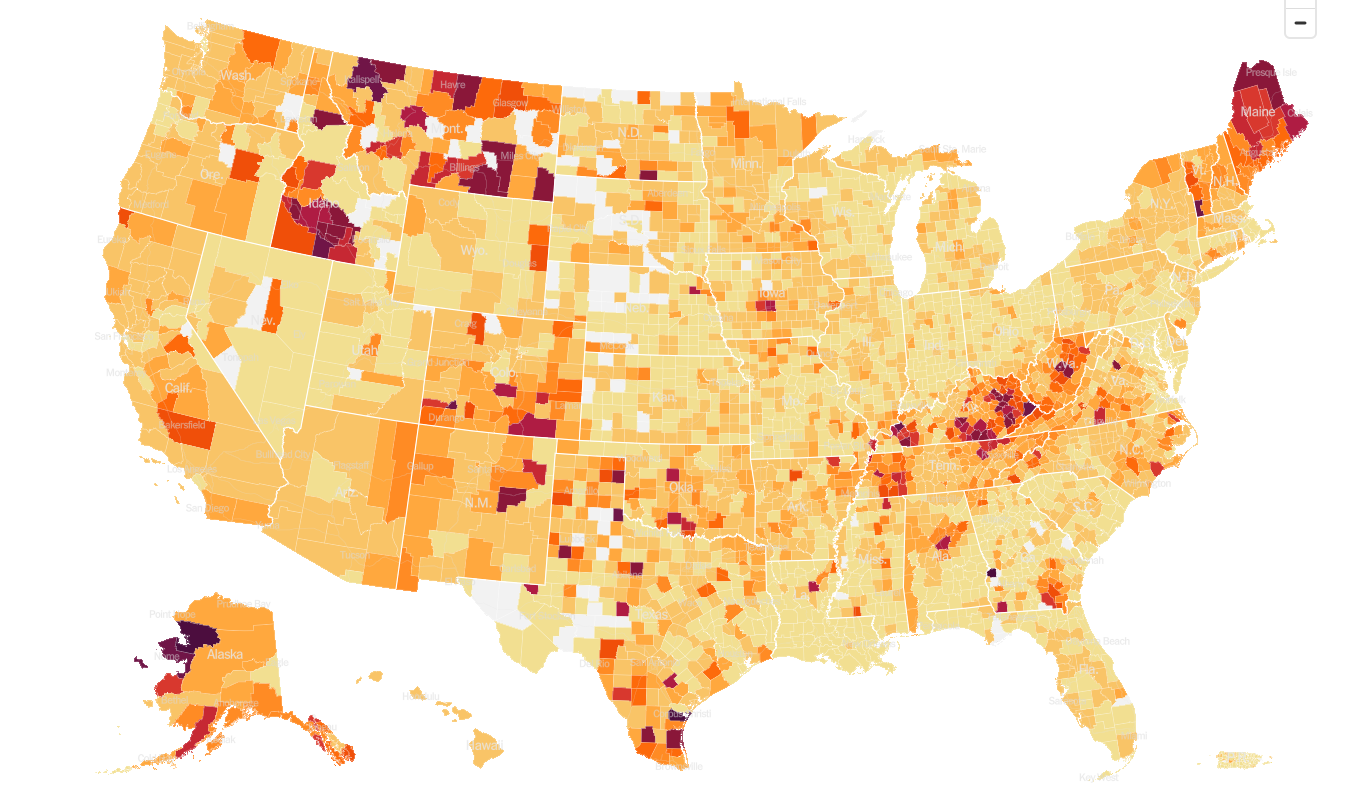 United States Hot Spots 3/8/22
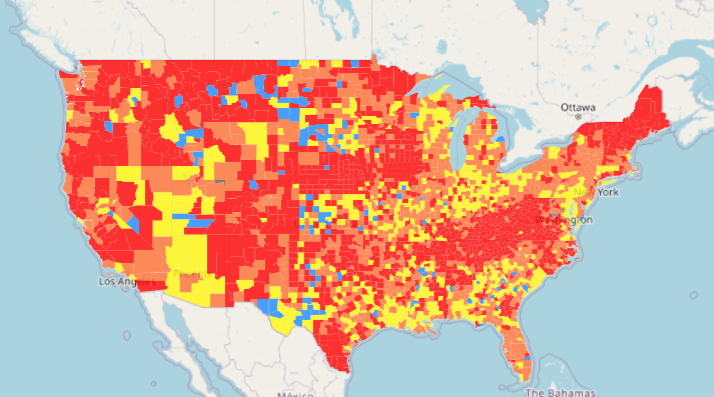 COVID
transmission across the  Country

Updated  3/8/22
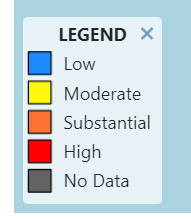 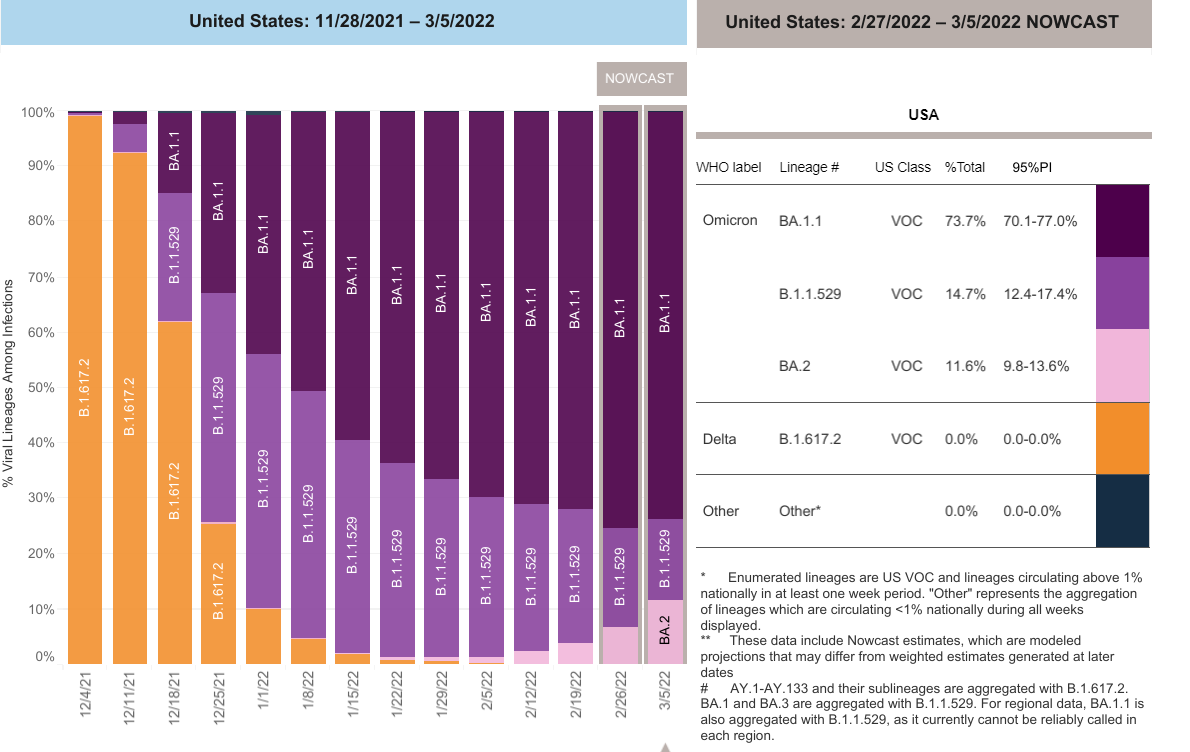 Increasing Omicron Cases

Updated 3/8/2022
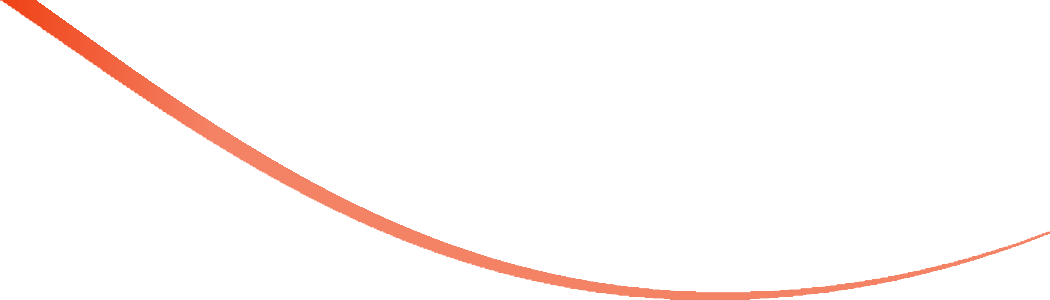 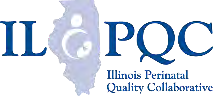 Data Update: March 8, 2022
CDC/IDPH: COVID-19 Outbreak
CDC
https://covid.cdc.gov/covid-data-tracker/#cases_totalcases
IDPH
https://www.dph.illinois.gov/covid19
Total cases: 79,165,308 confirmed
Total deaths: 957,752 confirmed
3,039,806 Confirmed Positive Cases
32,956 Deaths
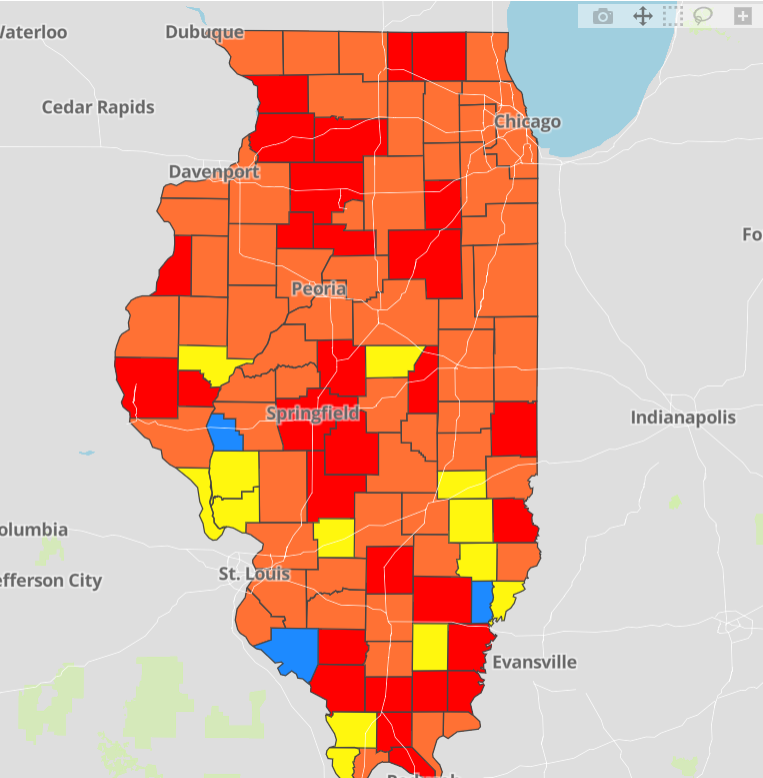 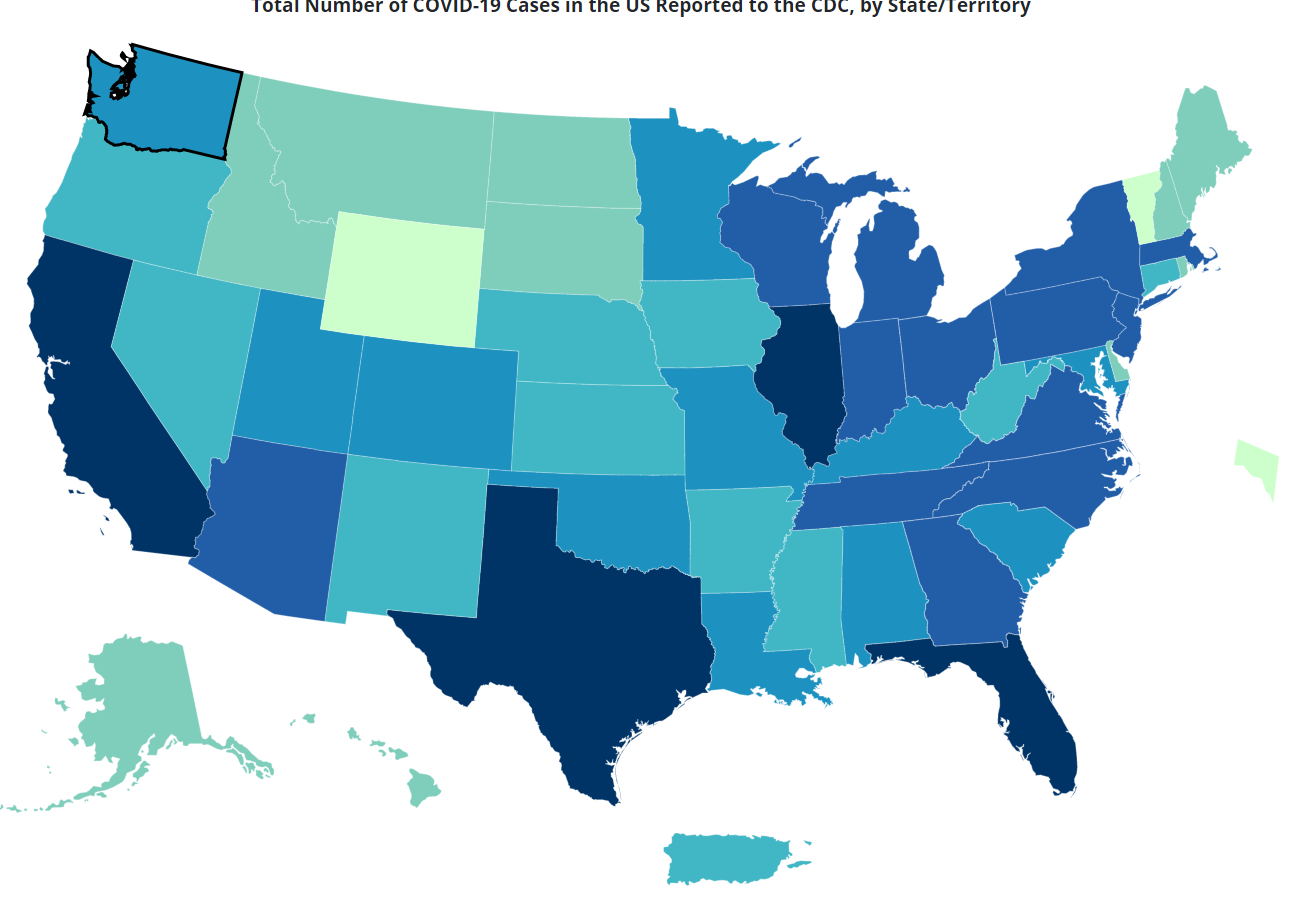 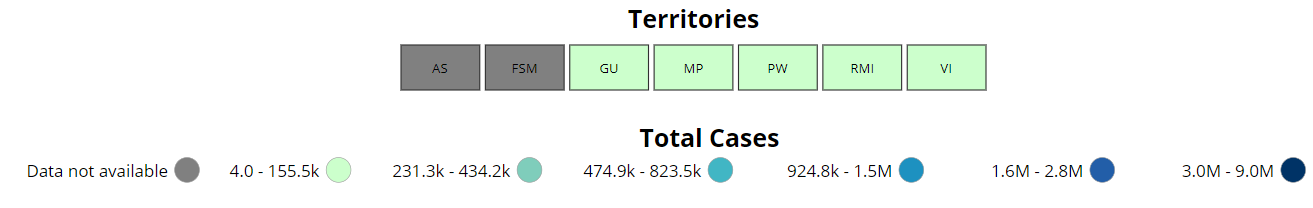 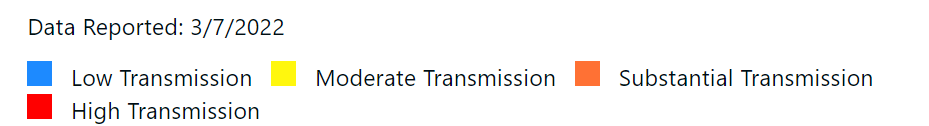 8
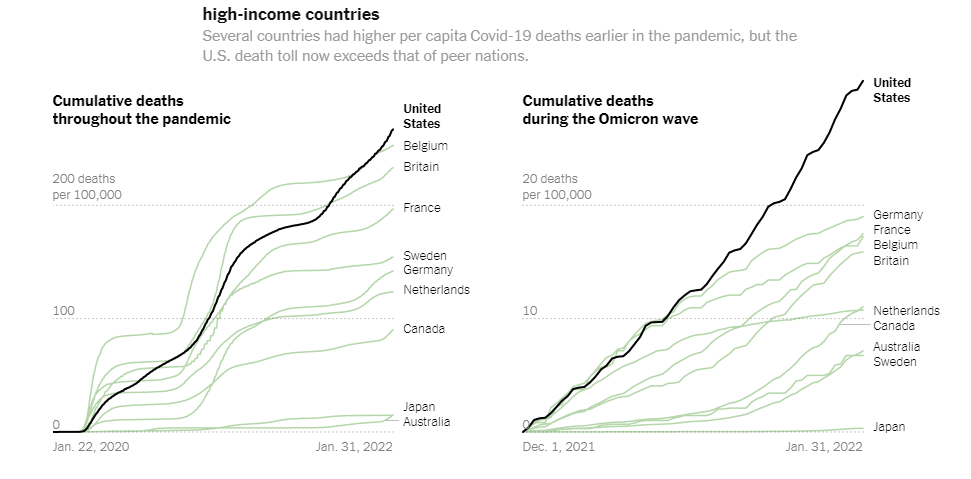 U.S. Has Far Higher Covid Death Rate Than Other Wealthy Countries
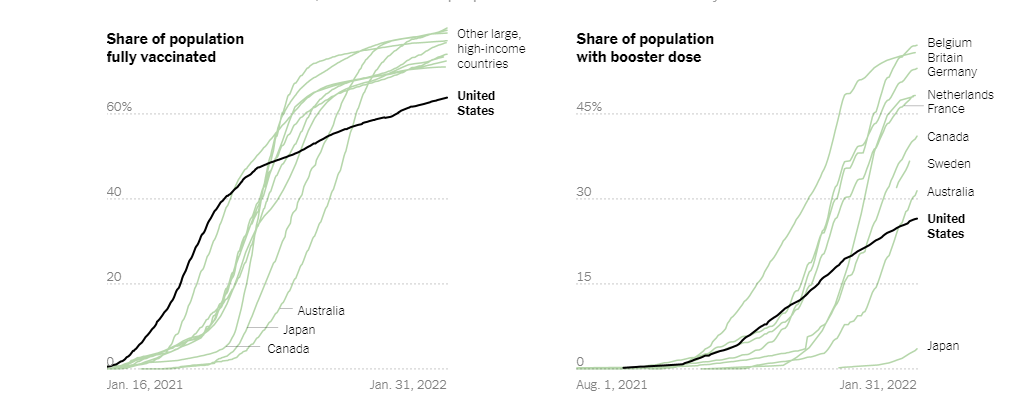 NY Times, 2.1.2022
https://www.nytimes.com/interactive/2022/02/01/science/covid-deaths-united-states.html
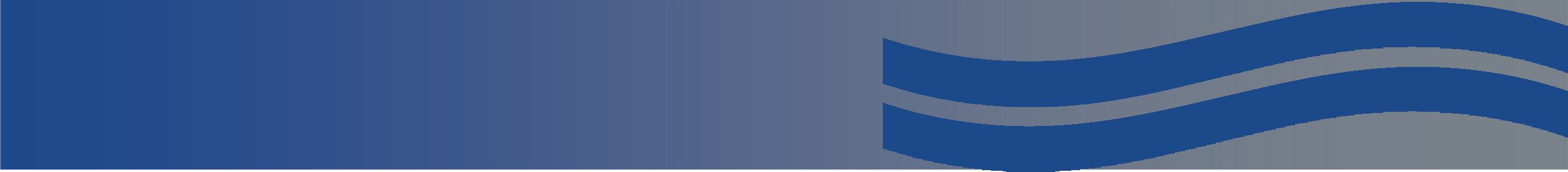 Illinois Daily Incidence
IDPH daily data summary
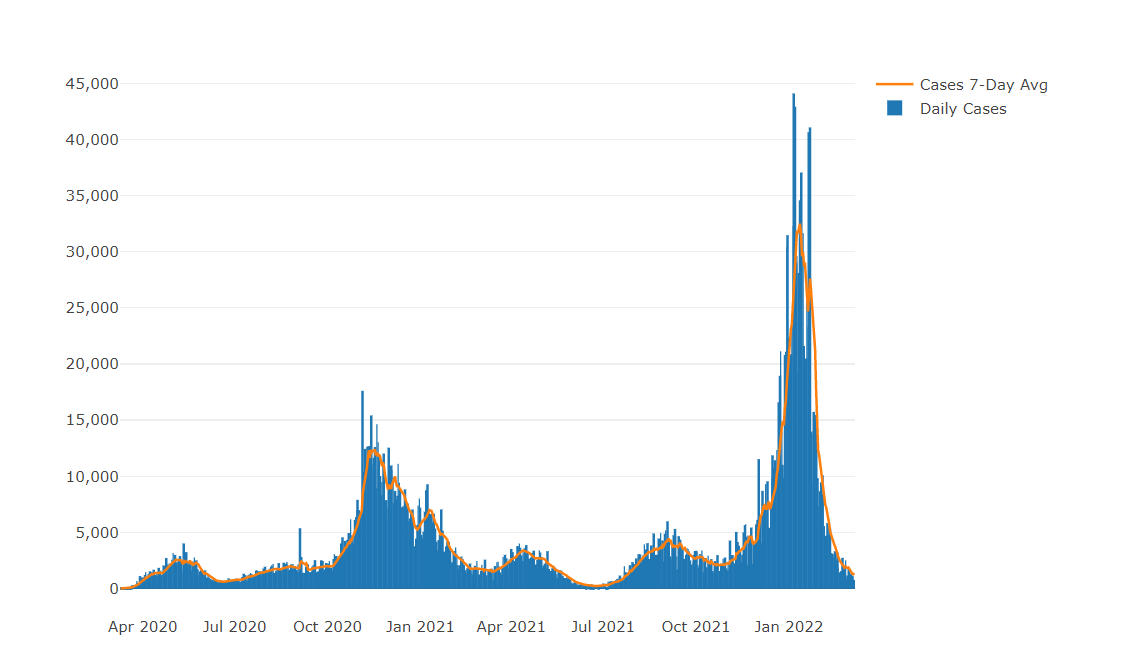 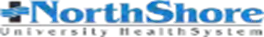 12
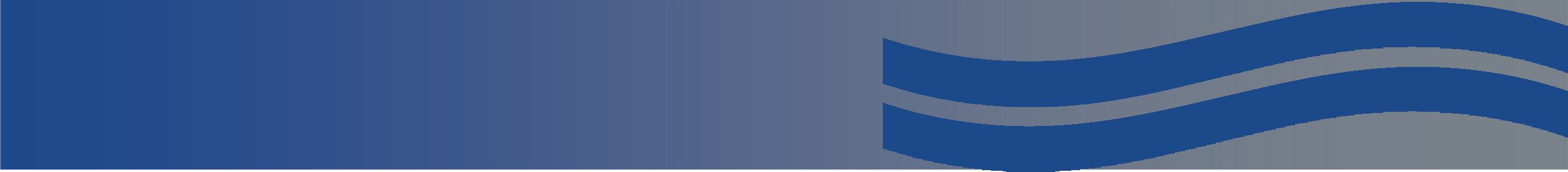 Illinois Covid Deaths
IDPH daily data summary
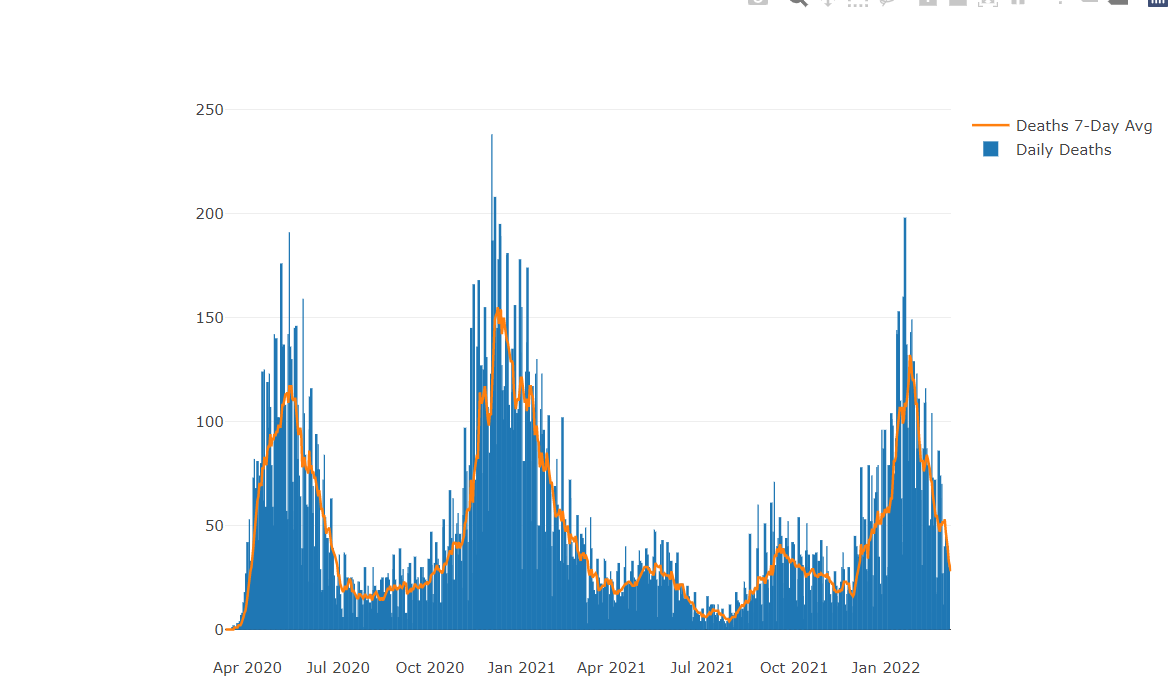 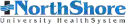 13
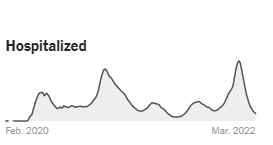 Illinois Hospitalizations By Time through 3/8/2022
Sources: U.S. Department of Health and Human Services (daily confirmed and suspected Covid-19 hospital admissions); Census Bureau (population data). Data prior to October 2020 was unreliable. Data reported in the most recent seven days may be incomplete.
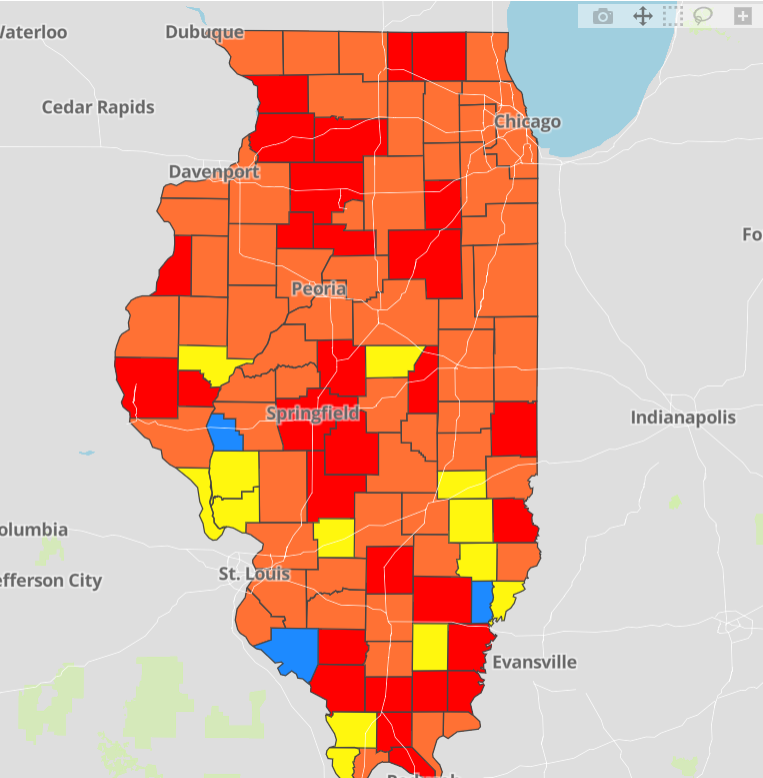 Illinois Covid Transmission 
by County
Updated 3/7/2022

Based on:
Cases/100,000 (>100 red)
Test Positivity Avg (>10% red)
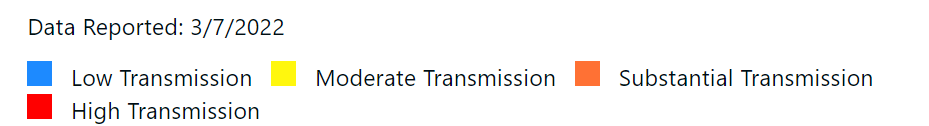 COVID-19 Community Levels Map Updated 3/8/2022
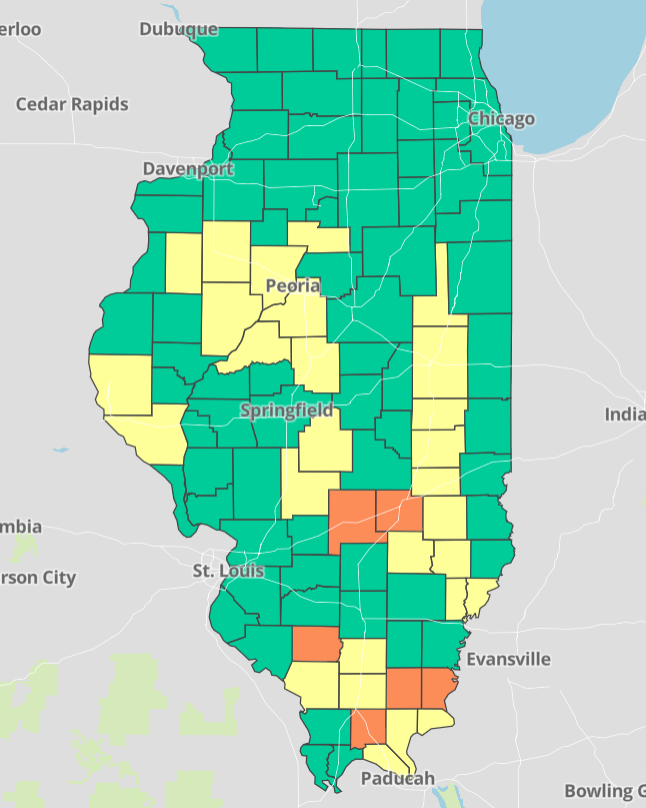 New CDC Guidance (3/4/2022):
Levels can be low, medium, or high and are determined by looking at % of hospital beds being used by pts with Covid, new Covid hospital admissions, and the total number of new COVID-19 cases in an area.
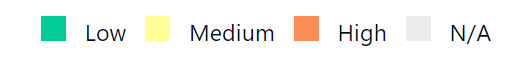 [Speaker Notes: determined by looking at hospital beds being used by patients with COVID-19, new hospital admissions among people with COVID-19, and the total number of new COVID-19 cases in your area.]
CDC’s COVID-19 Community Levels and Indicators
The whole community can be safe only when we all take steps to protect each other, even when the COVID-19 Community Level is low or medium. No matter what your COVID-19 Community Level, layered prevention strategies can help limit severe disease and reduce the potential for strain on the healthcare system. Proven prevention steps include staying up to date on vaccines, getting tested if you have symptoms, and wearing a mask when you’re around someone at increased risk. – CDC 3/4/2022
New 
Covid-19 Community Levels
3/4/2022
Does not apply to health care facilities
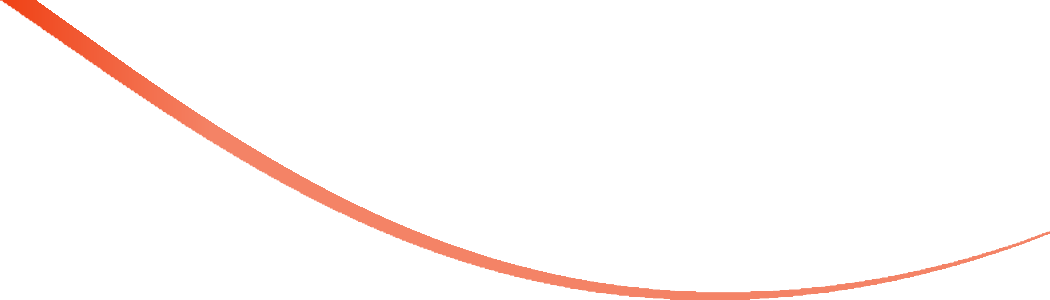 Data Update March 8, 2022  IDPH: COVID-19 Outbreak	Race  Demographics
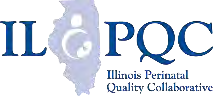 https://www.dph.illinois.gov/covid19
Deaths
Confirmed Cases
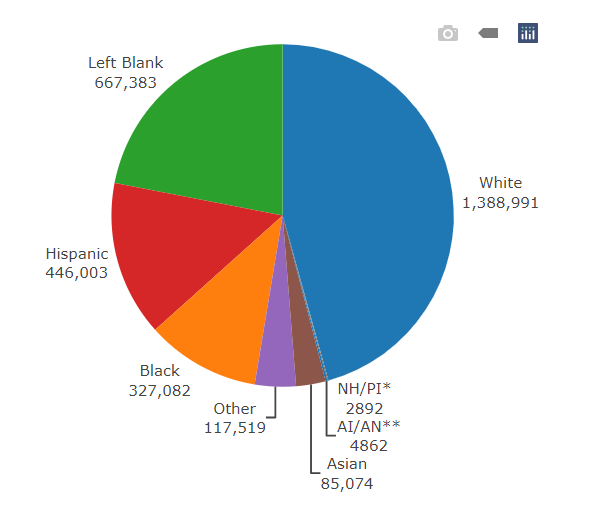 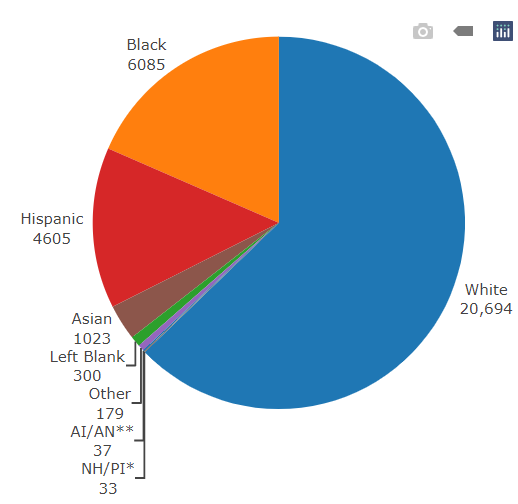 13
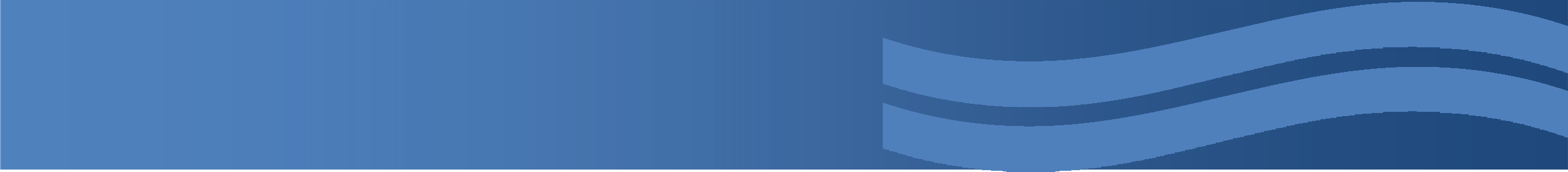 Illinois Population Vaccinated Fully
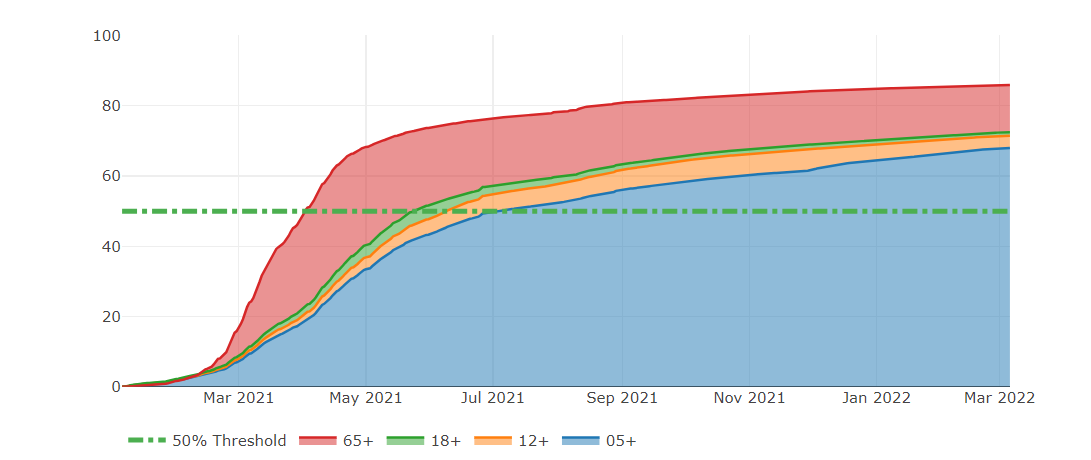 13
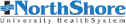 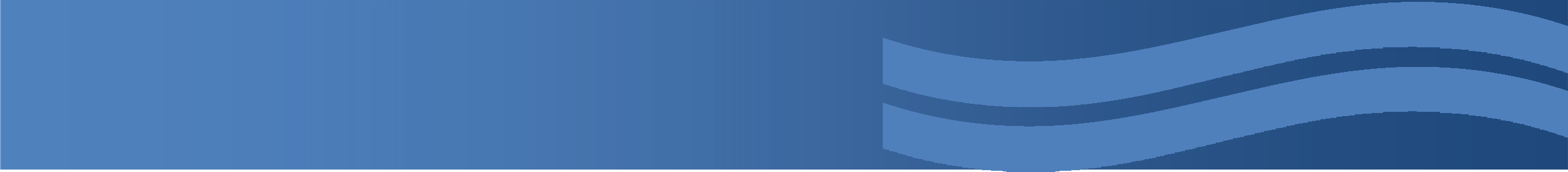 Illinois Population Administered Booster Doses
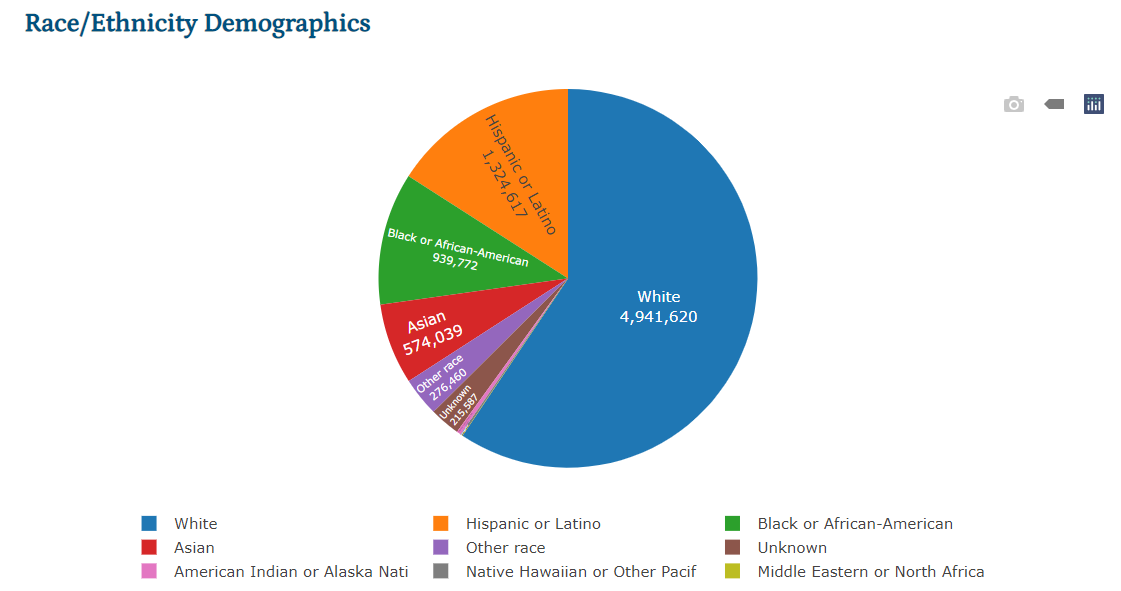 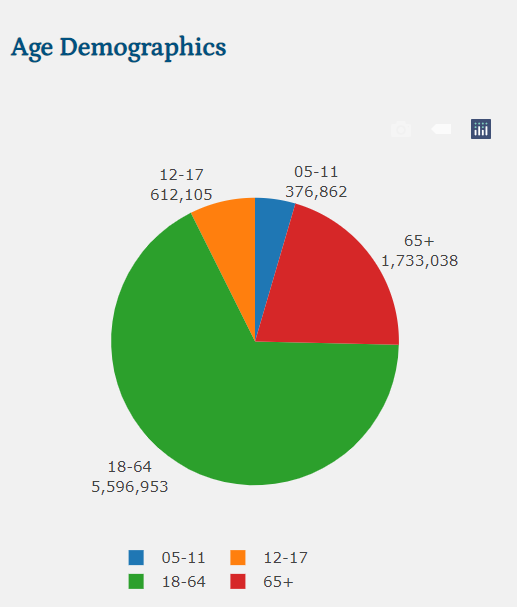 13
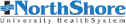 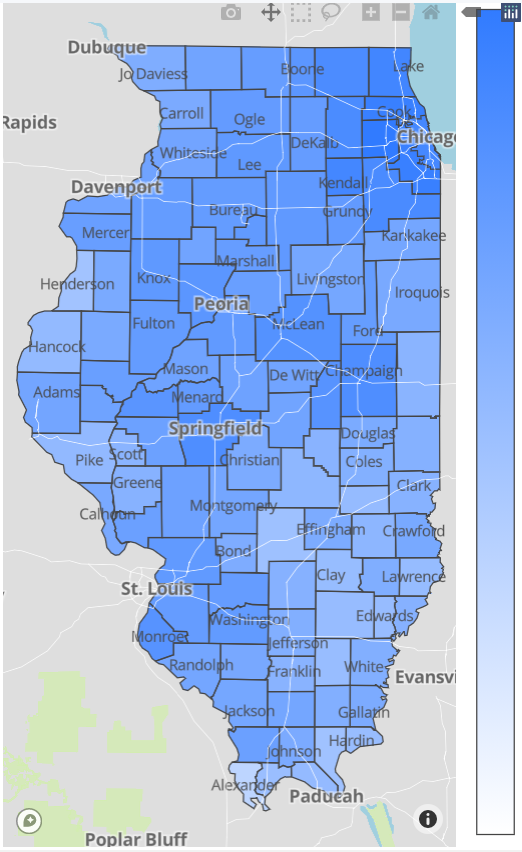 Illinois Daily  Reported  Administered  Vaccine Doses
Last updated  3/8/2022
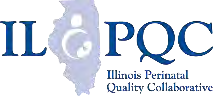 21,187,726
Administered Vaccine Doses
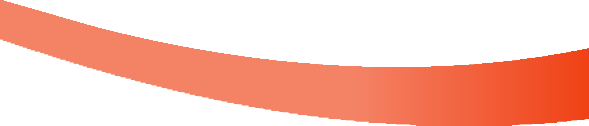 Illinois Perinatal Quality Collaborative
14
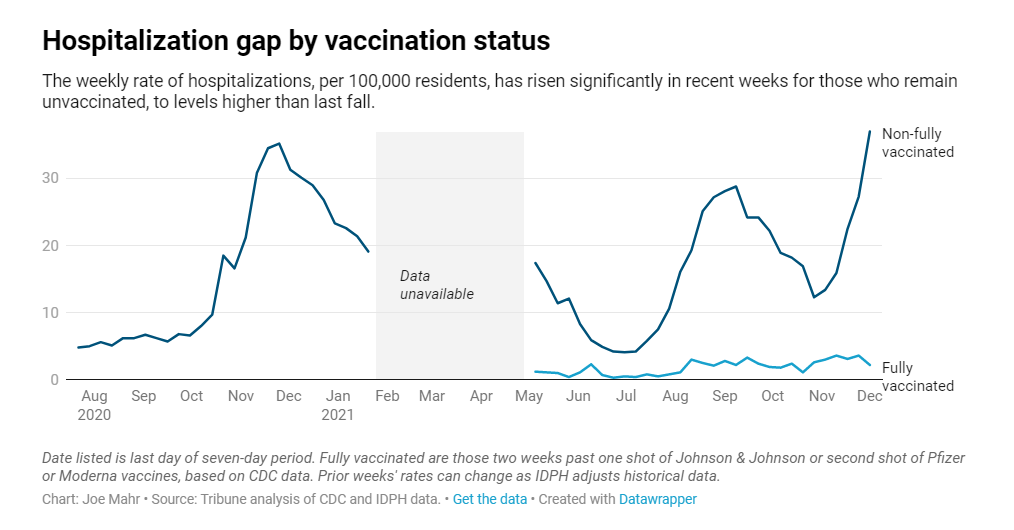 [Speaker Notes: Do you have the updated link for this graph?]
In January, compared to fully vaccinated persons in each group shown below, the monthly rates of COVID-19-associated hospitalizations were:
7X Higher in Unvaccinated Adults Ages 18 Years and Older
3x Higher in Unvaccinated AdolescentsAges 12-17 Years

5x Higher in Unvaccinated AdultsAges 18-49 years

7x Higher in Unvaccinated AdultsAges 50-64 years

8x Higher in Unvaccinated AdultsAges 65 Years and Older
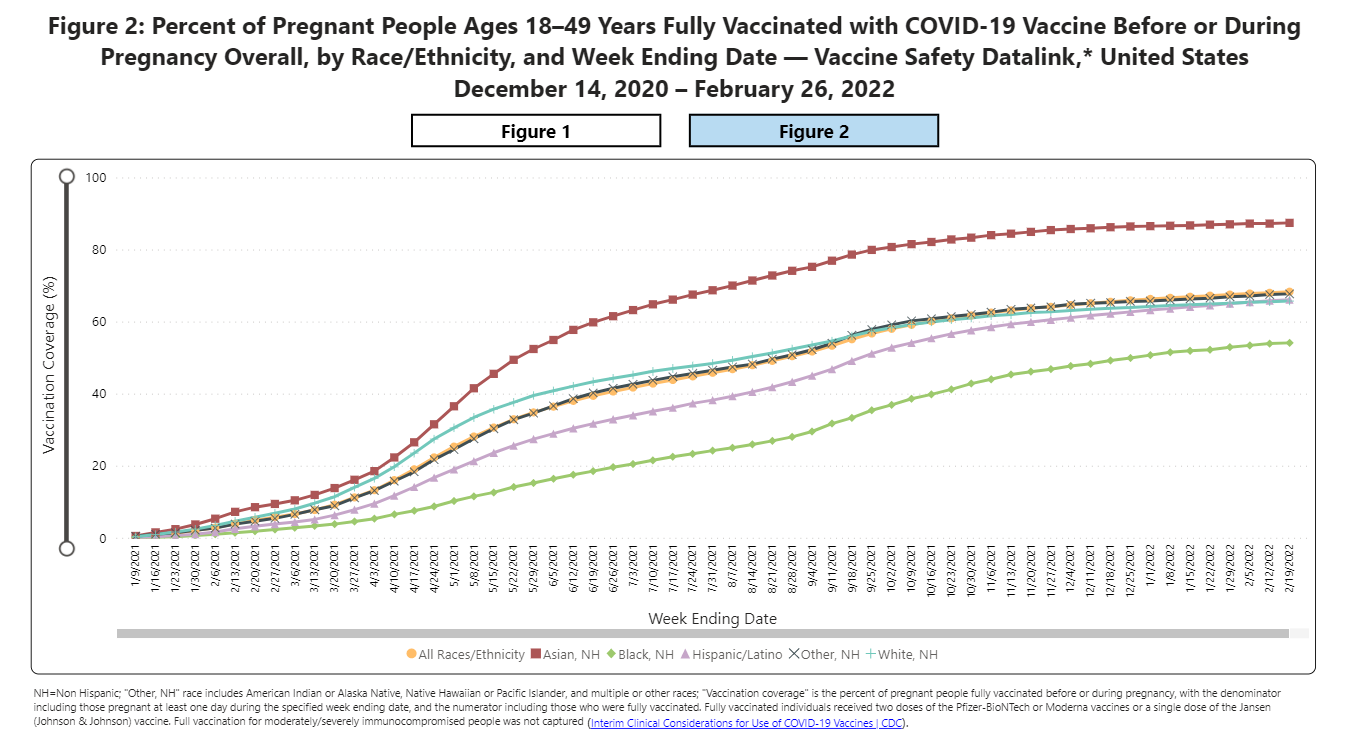 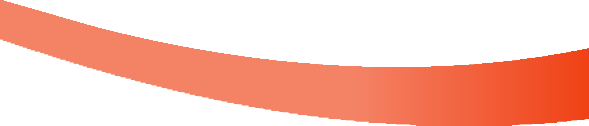 [Speaker Notes: https://urldefense.com/v3/__https://covid.cdc.gov/covid-data-tracker/*vaccinations-pregnant-women__;Iw!!Dq0X2DkFhyF93HkjWTBQKhk!BRT8JkbGHSHMqUvlHo57UsXRx3oQL6Au0KIaOe8oN7qp9yWGe1oyTAFdCw-PzSyj1gqEUOSiCw$]
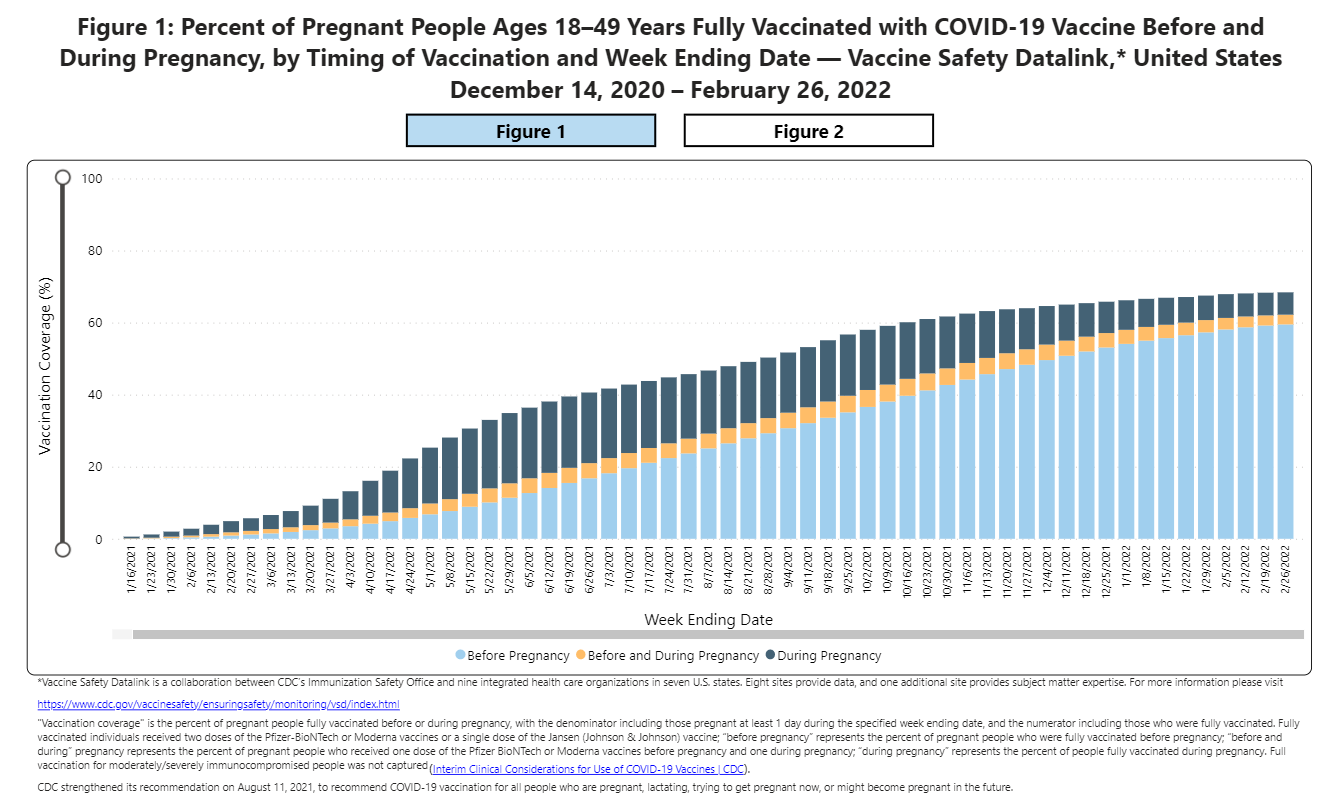 [Speaker Notes: https://urldefense.com/v3/__https://covid.cdc.gov/covid-data-tracker/*vaccinations-pregnant-women__;Iw!!Dq0X2DkFhyF93HkjWTBQKhk!AZLmkCzjPqbpDlw3HSvzpeV2yHLjASTwFArm1NOsQ1zqBmsgYQCTjWJcfL5ZsjyF2-lUxyxYPA$]
Covid-19 and Pregnancy
Pregnant women with COVID-19, United States, January 22, 2020 - March 7, 2022
187,751 cases
30,327 hospitalizations
293 deaths
27
28
Figure 1. Maternal mortality rates, by race and Hispanic origin: United States, 2018–2020
MMWR, National Center for Health Statistics, Hoyert, February 2022
CDC MMWR: Maternal Mortality Rates in the United States, 2018-2020
29
30
JAMA: Association of SARS-CoV-2 Infection With Serious Maternal Morbidity and Mortality From Obstetric Complications. (2.7.2022)
In this retrospective cohort study that included 14 104 patients, a composite outcome of maternal death or serious morbidity related to hypertensive disorders of pregnancy, postpartum hemorrhage, or infection other than SARS-CoV-2 occurred significantly more frequently in individuals with SARS-CoV-2 infection compared with individuals without SARS-CoV-2 infection (13.4% vs 9.2%, respectively).

Compared with those without a positive SARS-CoV-2 test result, moderate or higher COVID-19 severity (n = 586) was significantly associated with the primary outcome (26.1% vs 9.2%; difference, 16.9% [95% CI, 13.3%-20.4%]; aRR, 2.06 [95% CI, 1.73-2.46]) and the major secondary outcome of cesarean birth (45.4% vs 32.4%; difference, 12.8% [95% CI, 8.7%-16.8%]; aRR, 1.17 [95% CI, 1.07-1.28])
31
MDPI: Stillbirth after COVID-19 in Unvaccinated Mothers Can Result from SARS-CoV-2 Placentitis, Placental Insufficiency, and Hypoxic. (2.15.2022)
Arch Pathol Lab Med: Placental Tissue Destruction and Insufficiency from COVID-19 Causes Stillbirth and Neonatal Death. (2.10.2022)
Stillbirth after COVID-19 in Unvaccinated Mothers Can Result from SARS-CoV-2 Placentitis, Placental Insufficiency, and Hypoxic Ischemic Fetal Demise, Not Direct Fetal Infection: Potential Role of Maternal Vaccination in Pregnancy
An MMWR released on September 16, 2020, reported an increased stillbirth rate of 3.2% among pregnant patients with symptomatic and asymptomatic SARS-CoV-2 infection.
An MMWR released on November 19, 2021, found that the adjusted risk of stillbirth in patients with a COVID-19 diagnosis documented at delivery hospitalization was 4 times higher than the risk in patients without COVID-19 infection.
In addition, case series of patients with COVID-19 who experienced stillbirth had evidence of fibrin deposition and trophoblast necrosis on placental pathology.
32
CDC:  COVID-19 Vaccination for Pregnant People to Prevent Serious Illness, Deaths, and Adverse Pregnancy Outcomes from COVID-19. (9.29.21)
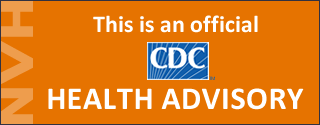 CDC recommends urgent action to help protect pregnant people and their fetuses/infants. 
Healthcare providers should communicate the risks of COVID-19, the benefits of vaccination, and information on the safety and effectiveness of COVID-19 vaccination in pregnancy. 

Compared with non-pregnant symptomatic people, symptomatic pregnant people have more than a two-fold increased risk of requiring ICU admission, invasive ventilation, and ECMO, and a 70% increased risk of death.6 

Healthcare providers should strongly recommend that people who are pregnant, recently pregnant (including those who are lactating), who are trying to become pregnant now, or who might become pregnant in the future receive one of the authorized or approved COVID-19 vaccines as soon as possible.
VACCINE SAFETY DATA
34
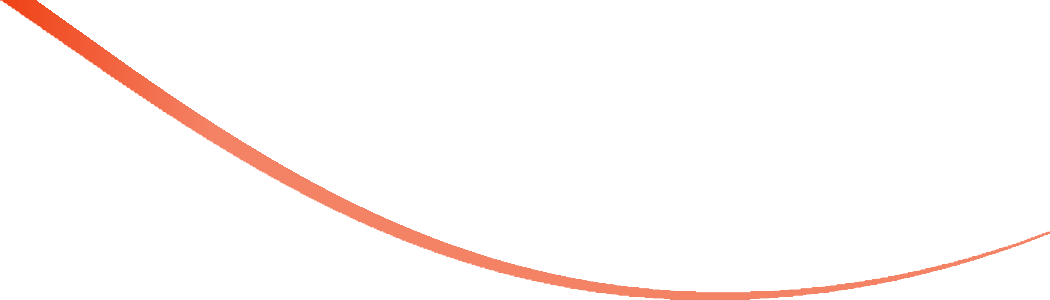 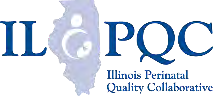 V-SAFE vaccine monitoring
– what data is being gathered pregnant patients
As of March 7, 2022, there have been over 207,726 pregnancies  reported in CDC’s V-SAFE post-vaccination health checker
CDC is also enrolling pregnant individuals in a pregnancy  registry for additional follow up with over 18,707 enrolled.
Evidence gathered through these system has provide clinicians with  critically needed safety data on COVID-19 vaccination during pregnancy
No adverse pregnancy outcomes associated with Covid-19 vaccine and pregnancy
https://www.cdc.gov/coronavirus/2019-ncov/vaccines/safety/vsafe.html
35
Association of BNT162b2 COVID-19 Vaccination During Pregnancy With Neonatal and Early Infant Outcomes, JAMA Pediatrics, February 10, 2022
Cohort of 24 288 eligible newborns (16 697 were exposed in the first and second trimesters) to maternal vaccination
Median follow-up after birth was 126 days 
No substantial differences were observed in preterm birth rates between exposed and unexposed newborns or SGA 
No significant differences were observed in the incidence of all-cause neonatal hospitalizations, postneonatal hospitalizations after birth, congenital anomalies, or infant mortality over the study period
36
Durability of Antibodies in Infants After Maternal COVID-19 Vaccination or Natural Infection (2/7/2022)
A  JAMA study suggests that vaccinating women against SARS-CoV-2 in mid to late pregnancy could provide their infants some protection against COVID-19 through six months of age.  
Compared to infants born to mothers who had COVID-19 during pregnancy, infants born to vaccinated mothers were much more likely to have antibodies against the virus.
Read the full NIH Science Update at https://bit.ly/33fsSPr
The JAMA article is open access and can be found here: Durability of Anti-Spike Antibodies in Infants After Maternal COVID-19 Vaccination or Natural Infection
37
CDC MMWR: Effectiveness of Maternal Vaccination with mRNA COVID-19 Vaccine During Pregnancy Against COVID-19–Associated Hospitalization in Infants Aged <6 Months — 17 States. (2.18.2022)
Completion of a 2-dose primary mRNA COVID-19 vaccination series during pregnancy was associated with reduced risk for COVID-19–associated hospitalization among infants aged <6 months, and protection was higher among infants whose mothers were vaccinated later in pregnancy
Among 176 infants aged <6 months hospitalized with COVID-19, 148 (84%) were born to mothers who were not vaccinated during pregnancy. Overall, these findings indicate that maternal vaccination during pregnancy might help protect against COVID-19 hospitalization among infants aged <6 months.
38
CDC Vaccine and Pregnancy Summary: what you need to know
People who are pregnant or recently pregnant are more likely to get severely ill with COVID-19 compared with people who are not pregnant.
Getting a COVID-19 vaccine can help protect you from severe illness from COVID-19.
COVID-19 vaccination is recommended for people who are pregnant, breastfeeding, trying to get pregnant now, or might become pregnant in the future.
People who are pregnant should receive a COVID-19 vaccine booster shot.
Evidence about the safety and effectiveness of COVID-19 vaccination during pregnancy has been significant and continues to grow. These data suggest that the benefits of receiving a COVID-19 vaccine outweigh any known or potential risks of vaccination during pregnancy.
There is currently no evidence that any vaccines, including COVID-19 vaccines, cause fertility problems in women or men.
39
SMFM: Provider Considerations for Engaging in COVID-19 Vaccine Counseling With Pregnant and Lactating Patients (1.11.2022)
SMFM and ACOG recommend that pregnant people, including health care workers, receive a COVID-19 booster shot at least 5 months after their primary series. As with the primary series, the booster dose should be given at any stage during pregnancy and postpartum.  

Everyone 12 and over is eligible for booster at least 5 months from primary series.
Boosters needed to fight Omicron
Data from South Africa and the United Kingdom demonstrate that vaccine effectiveness against infection for two doses of an mRNA vaccine is approximately 35%. 
A COVID-19 vaccine booster dose restores vaccine effectiveness against infection to 75%. 
COVID-19 vaccination decreases the risk of severe disease, hospitalization, and death from COVID-19. CDC strongly encourages COVID-19 vaccination for everyone 5 and older and boosters for everyone 12 and older.
41
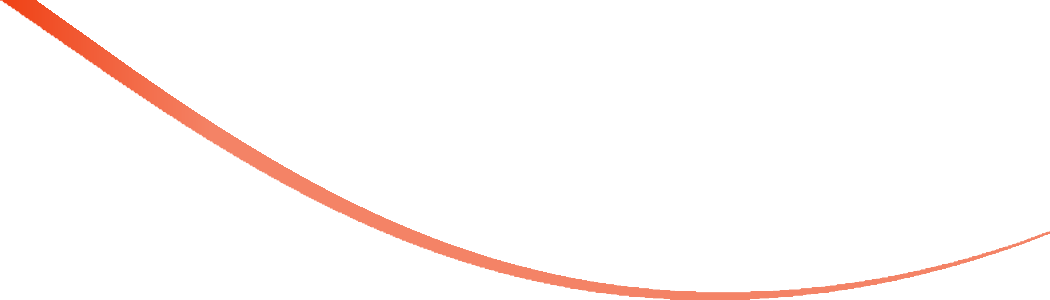 ILPQC COVID-19 Webpage  www.ilpqc.org
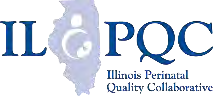 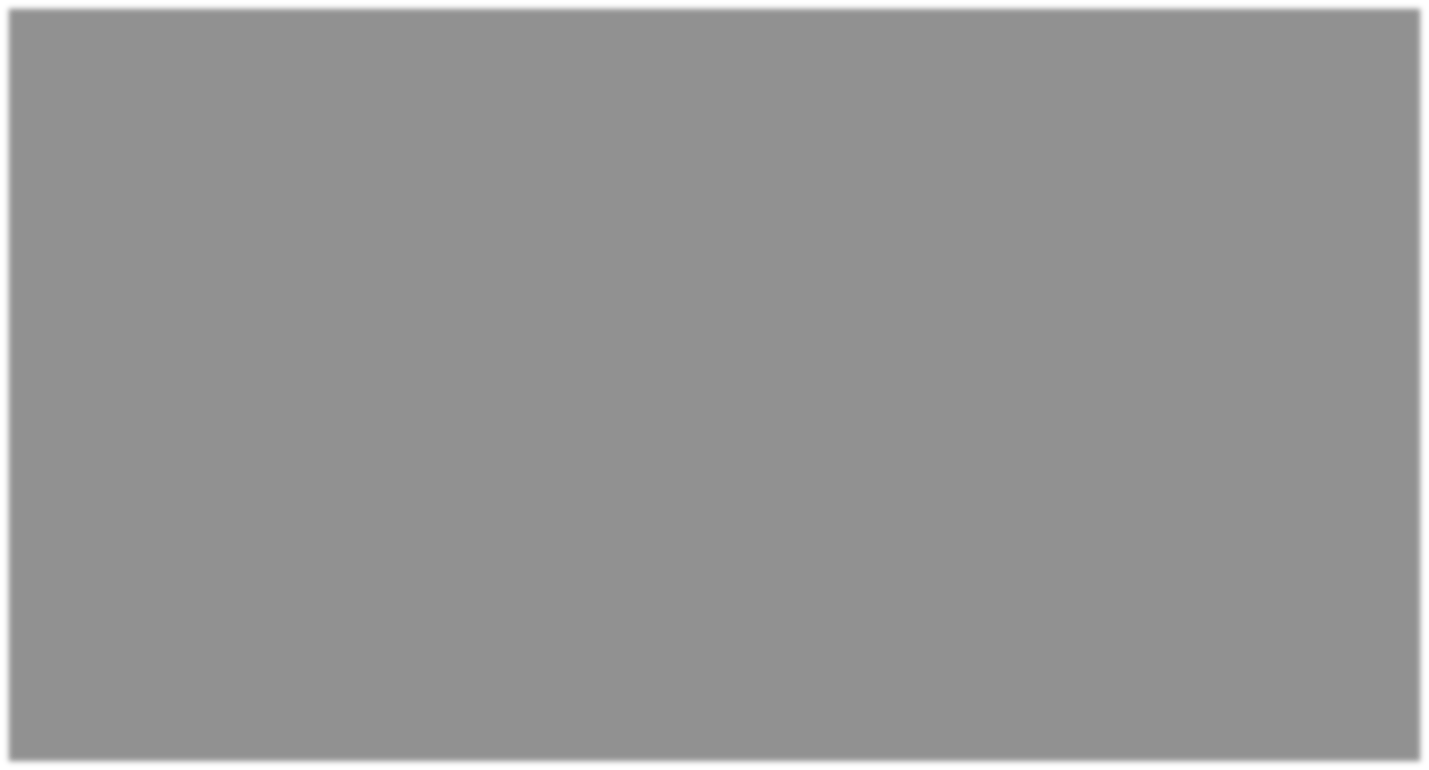 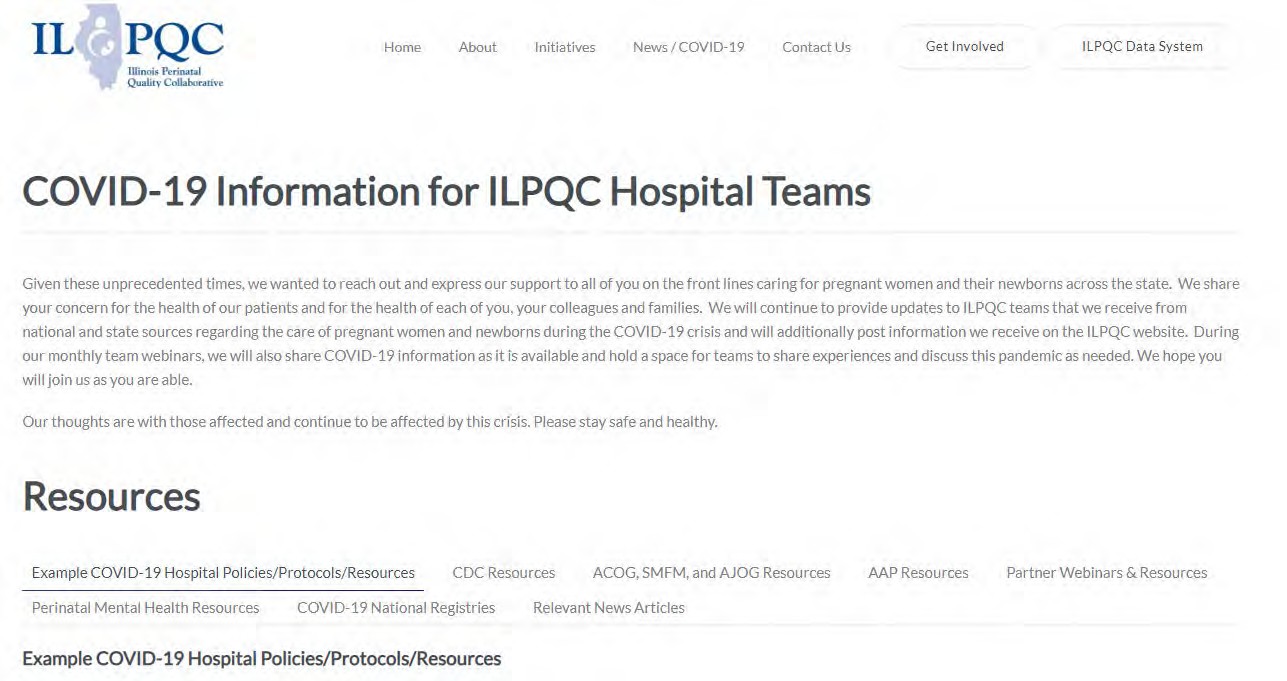 ILPQC	posts national guidelines  and OB & Neonatal COVID-19  example hospital protocols &  resources
please note dates as guidelines  are changing rapidly

https://ilpqc.org/covid-19-  information/
42
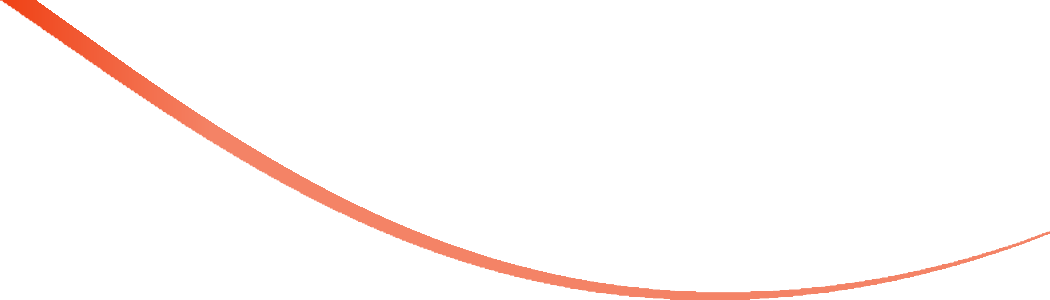 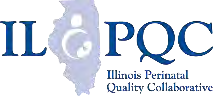 Updated OB (ACOG/SMFM) Resources
ACOG: Statement on the CDC’s Health Advisory on COVID-19 Vaccination. (9.29.21) 
ACOG: COVID-19 Vaccination During Pregnancy Is Key to Saving Lives, Medical Experts Urge. (12.6.21)  
SMFM: SMFM Supports the Use of Paxlovid in Pregnant Patients. (12.22.21)
ACOG: COVID-19 FAQs for Obstetrician-Gynecologists, Obstetric. (12.28.21)
SMFM: Provider Considerations for Engaging in COVID-19 Vaccine Counseling With Pregnant and Lactating Patients(1.11.2022)
ACOG new PSA: COVID-19 Vaccines in Pregnancy: Safe, Proven, Effective. (2.8.2022)
ACOG: COVID-19 Vaccines: Tools for Your Practice and Your Patients. (2.8.2022)
ACOG: COVID-19 FAQs for Obstetrician-Gynecologists, Obstetric. (2.8.22)
SMFM: Coronavirus (COVID-19) and Pregnancy: What Maternal-Fetal Medicine Subspecialists Need to Know (03.2.2022)
ACOG: COVID-19 Vaccination Considerations for Obstetric–Gynecologic Care. (3.2.2022)
43
[Speaker Notes: SMFM: Coronavirus (COVID-19) and Pregnancy: What Maternal-Fetal Medicine Subspecialists Need to Know (03.2.2022)]
SMFM: Coronavirus (COVID-19) and Pregnancy: What Maternal-Fetal Medicine Subspecialists Need to Know (March 2, 2022)
The following pertains to outpatient treatment for pregnant patients: 
	• Paxlovid (nirmatrelvir [PF-07321332] tablets and ritonavir tablets) is an antiviral medication. There are no human pregnancy data available on nirmetrelvir, but ritonavir is used extensively in pregnancy with documented safety. Practitioners should consider drug-drug interactions. 
	• Sotrovimab is a monoclonal antibody. It is available as a single infusion and is effective against the Omicron variant. May be limited supply and may only be available to patients at the highest risk of progression to severe disease.  No need to delay vaccination after receipt of monoclonal antibody Rx.
	• Remdesivir (3-day outpatient regimen) is an antiviral medication. There has been documented use of remdesivir throughout the pandemic. This regimen requires multiple IV infusions, which can be logistically difficult. All of the above have similar efficacy at preventing hospitalization and death; however, no trials have specifically evaluated efficacy in a pregnant population. 
	• Molnupiravir is an antiviral medication with a reported 30% efficacy. Although the EUA recommends against its use in pregnancy due to mutagenicity concerns, this drug may be reasonably considered for use in pregnancy if there are no other therapies available and with documented counseling that the patient understands the risks and benefits.
44
COVID Therapeutics
For use in HIGH RISK individuals early in symptoms
Oral therapies (Paxlovid) to be given within 5 days
IV monoclonal antibody (Sotrovimab) to be given within (updated 2/22/22) reduced from 10 to 7 days 

HIGH RISK generally refers to those > 65 years, immunocompromised, high-risk comorbid conditions (obesity, DM), pregnancy or under vaccinated 
NIH Therapy Tier: https://www.covid19treatmentguidelines.nih.gov/therapies/statement-on-patient-prioritization-for-outpatient-therapies/
45
Outpatient Therapeutic Preferences
https://www.covid19treatmentguidelines.nih.gov/therapies/statement-on-therapies-for-high-risk-nonhospitalized-patients/
Paxlovid (nirmatrelvir/ritonavir) – first line
PROS: oral and highly effective
CONS: needs to be given within 5 days of symptom onset, renal adjustment (can’t be given for GFR <30) and many drug-drug interactions (DDIs)

Sotrovimab - first line
PROS: highly effective, can be given up to (updated 2/22/22) reduced from 10 to 7 days of symptom onset
CONS: intravenous, limited access – need pathway for pregnant patients
Remdesivir – second line – typically used INPATIENT
PROS: highly effective in early illness, readily available, can be given outpatient up to 7 days of symptom onset
CONS: three consecutive days of IV therapy is extremely difficult in the outpatient world
Good use is for inpatients who are COVID+ but actually hospitalized for another reason

Molnupiravir – only if above therapies unavailable  NOT TO USE IN PREGNANCY
PROS: oral and more readily available than Paxlovid, no significant DDIs
CONS: less effective, concerns about mutagenesis, not recommended in pregnancy, requires contraception for patients of childbearing potential, only for age > 18
46
Updated SMFM Patient Education Resources (on ILPQC Covid webpage)
SMFM: COVID-19 Vaccination if You ArePregnant or Breastfeeding English. (11.3.2021) 
SMFM: COVID-19 Vaccination if You ArePregnant or Breastfeeding Spanish. (11.3.2021) 
SMFM: Top 5 Reasons to Get the COVID-19 Vaccine (English and Spanish). (11.23.21)
47
SMFM: NEW INFOGRAPHIC Top 5 Reasons to Get the COVID-19 Vaccine (English and Spanish)
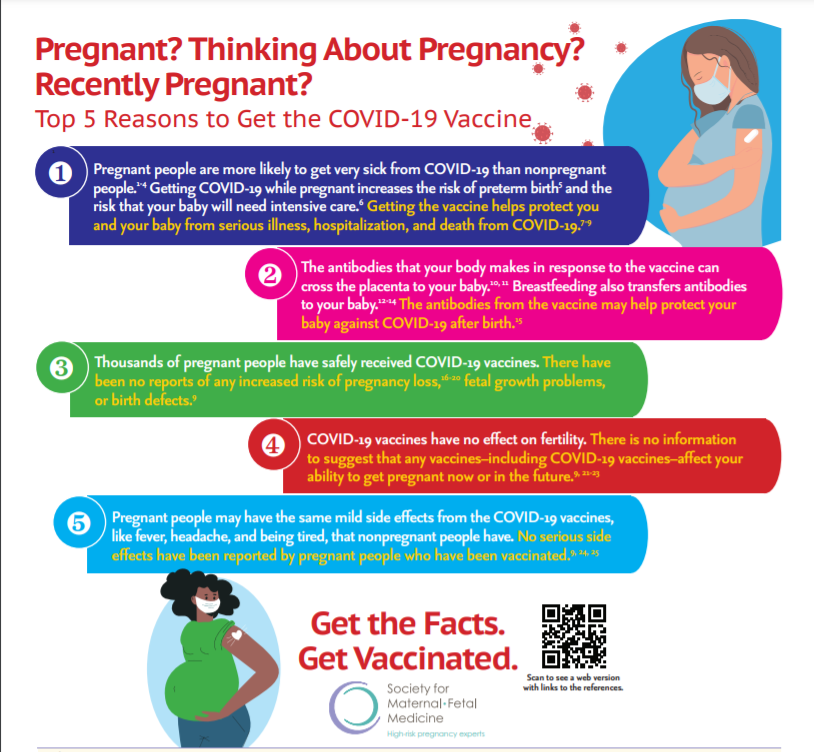 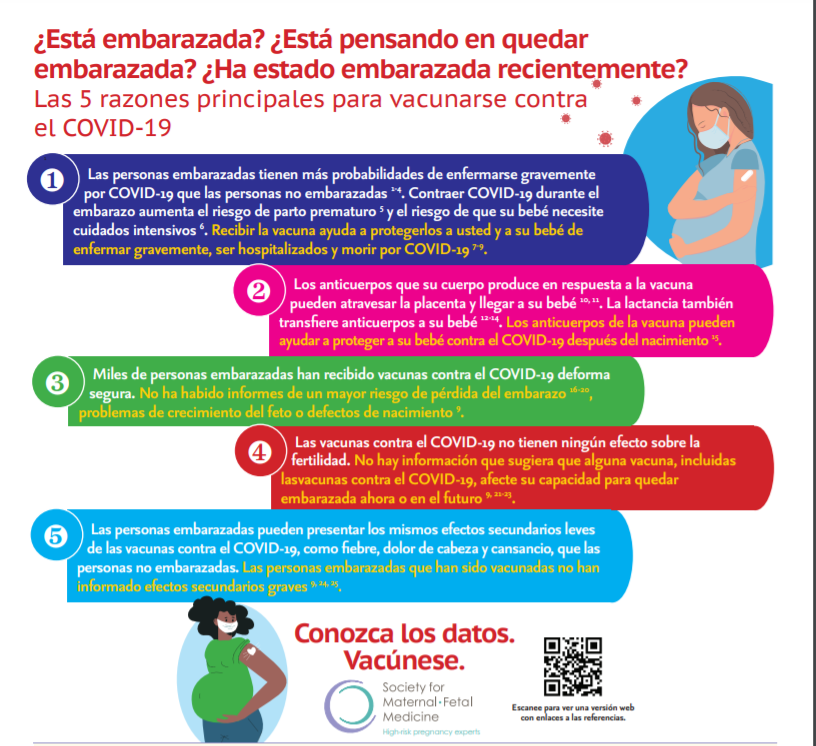 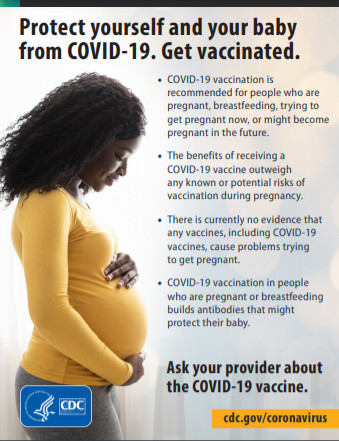 CDC
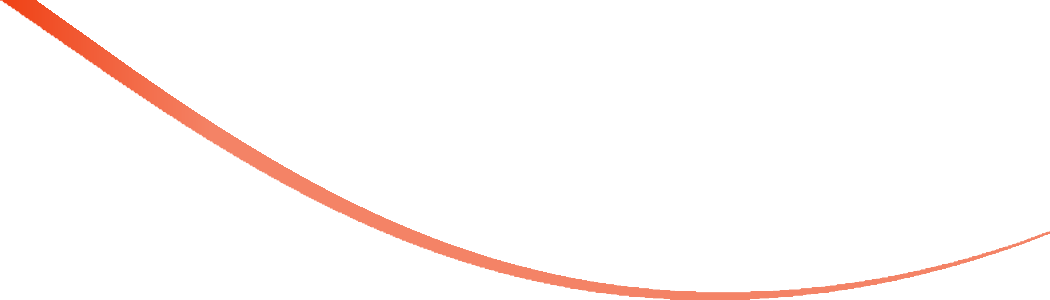 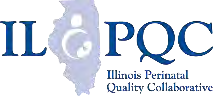 COVID Vaccine
Patient Education Examples
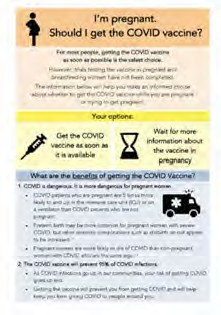 University of Massachusetts Medical School –  Baystate: Covid Vaccine Info for  Pregnant/Breastfeeding Patients English.

Available in:
Spanish, Nepali, Portuguese, Arabic,  Turkish, Somali, Chinese, Vietnamese,  Russian (3.17.21)
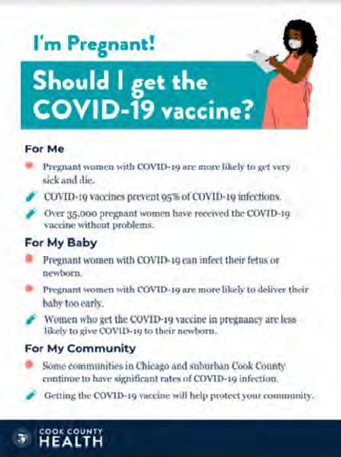 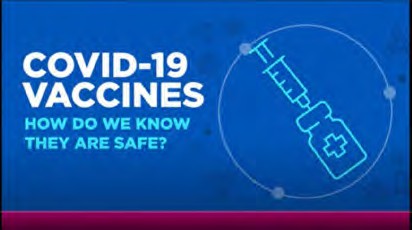 SMFM Patient Education (English/Spanish):  COVID-19 Vaccines and Pregnancy. (3.4.21)
CDC: Safety of COVID-19 Vaccines. Video  link.	(Updated 6.8. 2021)
Cook County Health: Should I get  the COVID-19 vaccine?
Flyer English and Spanish (6.11.21)
CDC: Information about COVID-19 Vaccines for  People who Are Pregnant or Breastfeeding.  (3.18.21)
50
POSTERS
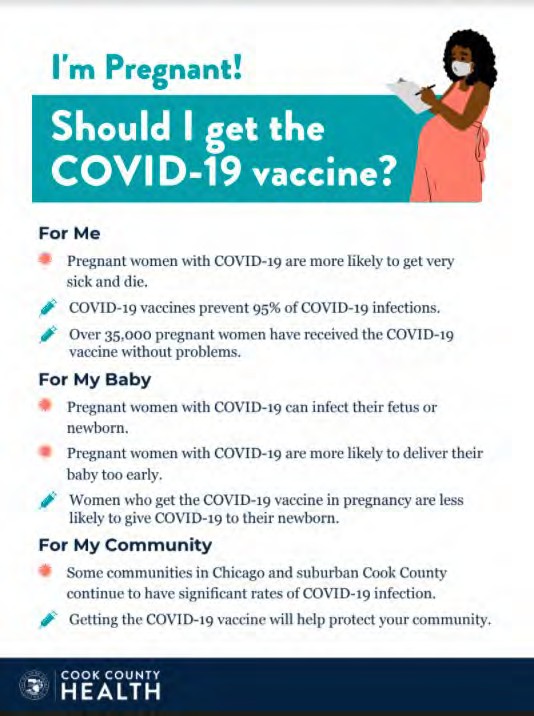 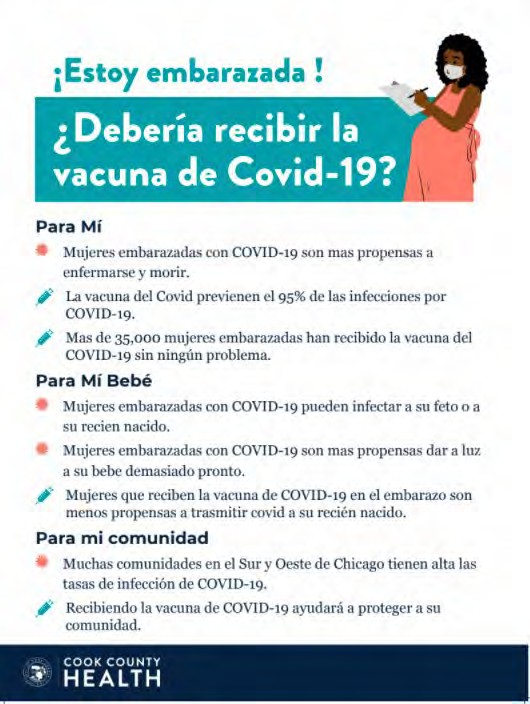 New ACOG / CDC PSA Covid Vaccination in Pregnancy
Please Share This Important PSA
In partnership with the CDC, ACOG has released our first-ever PSA! Please help us spread this important, life-saving message to get vaccinated during pregnancy by sharing:  https://vimeo.com/674866776 https://vimeo.com/672469139
We know that a trusted obstetrician-gynecologist can play a large role in a patient’s decision about whether to get vaccinated, so use this PSA as a tool to share with your communities and spread the message.
52
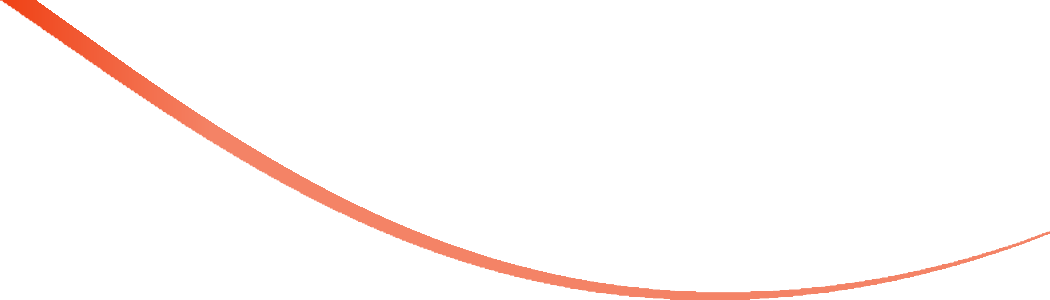 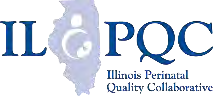 Updated OB/Neo	Covid	Publications
Plos Medicine: Incidence, co-occurrence, and evolution of long-COVID features: A 6-month retrospective cohort study of 273,618 survivors of COVID-19. (09.28.2021)
JAMA: Short-term and Long-term Rates of Postacute Sequelae of SARS-CoV-2 Infection. (10.13.21)
NyTimes: U.S. Has Far Higher Covid Death Rate Than Other Wealthy Countries. (1.2.2022)
 AJOG: COVID-19 vaccination during pregnancy: coverage and safety. (2.1.2022)
JAMA: Association of BNT162b2 COVID-19 Vaccination During Pregnancy With Neonatal and Early Infant Outcomes. (2.10.2022)
Arch Pathol Lab Med: Placental Tissue Destruction and Insufficiency from COVID-19 Causes Stillbirth and Neonatal Death. (2.10.2022)
Nature: SARS-CoV-2 is associated with changes in brain structure in UK Biobank. (08.19.21)
NyTimes: Covid May Cause Changes in the Brain, New Study Finds. (03.7.2022)
MDPI: Stillbirth after COVID-19 in Unvaccinated Mothers Can Result from SARS-CoV-2 Placentitis, Placental Insufficiency, and Hypoxic. (2.15.2022)





34
Medical Director / Chief Medical Officer, IL Department of Public Health
Arti Barnes, MD, MPH
54
COVID-19 Therapies in Pregnancy: Monoclonal Antibodies and Oral Therapeutics
Arti Barnes MD, MPH 
Medical Director/Chief Medical Officer
[Speaker Notes: tagline to reflect the value of public health]
Covid 19 and pregnancy
Pregant women more likely to need ICU care (ARR 3.0), ventilation (aRR 2.9), ECMO (aRR 2.4) and die from Covid-19 (aRR 1.7)
Pre-vaccine
Pre-Omicron
In the vaccine era and Delta variant (Sept 2021)
Higher risk of stillbirths with Delta (aRR 4.04)
Risks of still birth:
 chronic hypertension
multiple-gestation
 adverse cardiac event
placental abruption
sepsis, shock
acute respiratory distress syndrome
mechanical ventilation
 ICU admission
Zambreno et al, MMWR Nov 2020
Desisto et al, MMWR Nov 2021
[Speaker Notes: After adjusting for age, race/ethnicity, and underlying medical conditions, pregnant women were significantly more likely than were nonpregnant women to be admitted to an intensive care unit (ICU) (10.5 versus 3.9 per 1,000 cases; adjusted risk ratio [aRR] = 3.0; 95% confidence interval [CI] = 2.6–3.4), receive invasive ventilation (2.9 versus 1.1 per 1,000 cases; aRR = 2.9; 95% CI = 2.2–3.8), receive extracorporeal membrane oxygenation (ECMO) (0.7 versus 0.3 per 1,000 cases; aRR = 2.4; 95% CI = 1.5–4.0), and die (1.5 versus 1.2 per 1,000 cases; aRR = 1.7; 95% CI = 1.2–2.4).
During the pre-Delta period (March 2020–June 2021), 6,983 stillbirths were documented, involving 0.98% of deliveries with COVID-19 compared with 0.64% of deliveries without COVID-19 (aRR = 1.47; 95% CI = 1.27–1.71). During the Delta period (July–September 2021), 1,171 stillbirths were documented, involving 2.70% of deliveries with COVID-19 compared with 0.63% of deliveries without COVID-19 (aRR = 4.04; 95% CI = 3.28–4.97).]
IDPH-NIH Clinical Decision Tree
[Speaker Notes: 90 days use 2 forms of protection]
ACOG Vs NIH/EUA
NIH
Pregnancy itself is a risk factor that warrants treatment
ACOG
Pregnancy PLUS one additional risk factor should warrant treatment
RISK: Criteria for use of monoclonal antibodies to treat SARS-CoV-2
Obesity or being overweight (eg, adults with BMI >25 kg/m2, or, if age 12 to 17, have BMI ≥85th percentile for age and sex)
Pregnancy
Chronic kidney or liver disease
Diabetes mellitus
Immunosuppression, HIV
Cancer
Cardiovascular disease (including congenital heart disease) or hypertension
Sickle cell disease
Chronic lung diseases 
Disabilities (even intellectual)
Dependence on a medical-related technology (eg, gastrostomy)
Mental health conditions (depressions, schizophrenia)
Physical inactivity
Smoking (current or former)
Substance use disorder
TB
Age > 65
Not an exhaustive list- clinician judgement is paramount
CDC People with Underlying Medical Conditions
[Speaker Notes: Substance use disorder, mental health]
O!Micron
Bam/ete does not work against Omicron variant 1
Regencov does not work against Omicron2
Sotrovimab retains activity in pre-clinical studies 3
--EUA was updated for use within 7 days of symptom onset (previously 10 days) and shorter infusion time
Gruel et al preprint, open access
Wilhelm et al, preprint MedRxIV
Cathart et al, preprint, biorxIV
[Speaker Notes: https://drive.google.com/file/d/13iHMR6rk3MKRFhDZmNuH3AAjR1uT8mEU/view]
BA.2
First detected in IL mid Jan 2022
Only 1.5% prevalence in IL as of 2 weeks ago
Sotrovimab with 27 fold reduction in activity
Bebtelovimab retains activity Mixed data about Evusheld
Oral antivirals expected to retain activity
VACCINES RETAIN activity
Zhou et al, BioRxIV Pre-print Jan 2022
Iketani et al BioRxIV Pre-print Jan 2022
U.K. Health Security Agency Report Jan 2022
[Speaker Notes: Vaccines 70% efficacy symptomatic disease UK]
Attachment inhibitors:
Bebtelovimab (anti-Spike mAb)
Efficacy:  BLAZE-4 study
	Looked at lower risk patients
	A higher proportion in the placebo arm vs. Tx 	arm had persistently high viral load at 7 days
	21% vs. 14%, RRR of 34% 
	Symptoms resolved more quickly:
	 6 days vs. 8 days for Tx vs. placebo 
	Studied in higher risk patients but no placebo 	group makes comparison difficult
EUA just issued 2/11/22
Now available for ordering through IDPH
mAb indicated for treatment of outpatients with COVID-19 in patients at risk for development of moderate to severe disease
For adults and children > 12 who weigh > 40kg
Given as single IV push injection of 175mg over 30 seconds with 1 hour of post-dose observation
Given within 7 days of symptom onset
Only use if no adequate/available/approved alternative given limited data
In vitro, no reduction in activity against Omicron (BA1.1 or BA.2 variants)
Slight reduction against Mu variant
Safety:  BLAZE-4 study, N = 602 patients
Nausea 0.8%
Infusion-related reactions  0.3% (N=2)
Pruritus 0.3%
Rash 0.8%
https://www.fda.gov/media/156152/download
62
Slide courtesy : Dr. Lubelchek
Getting ahead of the curve
Pre-exposure prophylaxis mAB Evusheld approved by the FDA
Restricted to those who are
Immunocompromised and will not mount a good response to the vaccine
Have a vaccine contraindication 
Only be used during pregnancy if the potential benefit outweighs the potential risk for the mother and the fetus.
No fetal tissue binding was observed
Can cross placental barrier
FDA EUA FACT SHEETS
[Speaker Notes: In a tissue cross-reactivity study assessing off-target binding of tixagevimab and cilgavimab to human fetal tissues no binding of clinical concern was observed.]
REMDESIVIR (ANTIVIRAL)
Remdesivir 200 mg IV on Day 1, followed by 100 mg IV daily on Days 2 and 3
initiated as soon as possible
within 7 days of symptom onset 
aged ≥12 years or 40 kg
Pediatric use >=3.5 kg
Off label use for non hospitalized patients
[Speaker Notes: In settings where anaphylaxis can be managed.]
WHO? WHEN?
For post exposure prophylaxis (casiri/imde subQ or IV OR bamla/ete IV, NOT sotrovimab or Bebetlovimab)
Close contact  OR institutional setting exposure (high risk)
Not been fully vaccinated  OR who are expected to have inadequate response to vaccination (anyone considered immunosuppressed)
Within 7 days of exposure
Studies used 96 hours from exposure to measure efficacy
FDA EUA FACT SHEETS
[Speaker Notes: Not PRE- exposure prophy]
mAB and COVID-19 vaccine/booster
Limited data on how they may interact with each other
If vaccine is administered first, no delay in mAB
If mAB if administered first, CDC suggests a 90 day delay till vaccine administered considering that re-infection in 90 days from receipt of such therapies is rare.
NO DELAY if mAB given before vaccine
HHS clinical implementation guide for Monoclonal Antibodies, Dec 2021
[Speaker Notes: Based on the estimated half-life of such therapies and evidence suggesting that reinfection is uncommon within the 90 days after initial infection, vaccination should be deferred for at least 90 days after receiving monoclonal antibodies or convalescent plasma. This is a precautionary measure until additional information becomes available, to avoid potential interference of the antibody therapy with vaccine-induced immune responses. This recommendation applies to people who receive passive antibody therapy before receiving any vaccine dose; any vaccine dose after the initial vaccine dose should be deferred for at least 90 days following receipt of the antibody therapy. Receipt of passive antibody therapy in the past 90 days is not a contraindication to receipt of COVID-19 vaccine. COVID-19 vaccine doses received within 90 days after receipt of passive antibody therapy do not need to be repeated.
https://www.phe.gov/emergency/events/COVID19/investigation-MCM/Documents/USG-COVID19-Tx-Playbook.pdf]
ORAL AGENTS
Oral pills for outpatient treatments-
Molnupiravir authorized by the FDA (~30% effective in reducing hospital admissions)
800 mg twice a day for 5 days
Given within 5 days of symptom onset 
Safety concerns- mutagenesis 
Paxlovid also authorized by the FDA (~89% effective in reducing hospital admissions)
 Twice a day for 5 days
Combined with a boosting agent ritonavir (significant drug interactions)
[Speaker Notes: Impact on bone and cartilage – not in children]
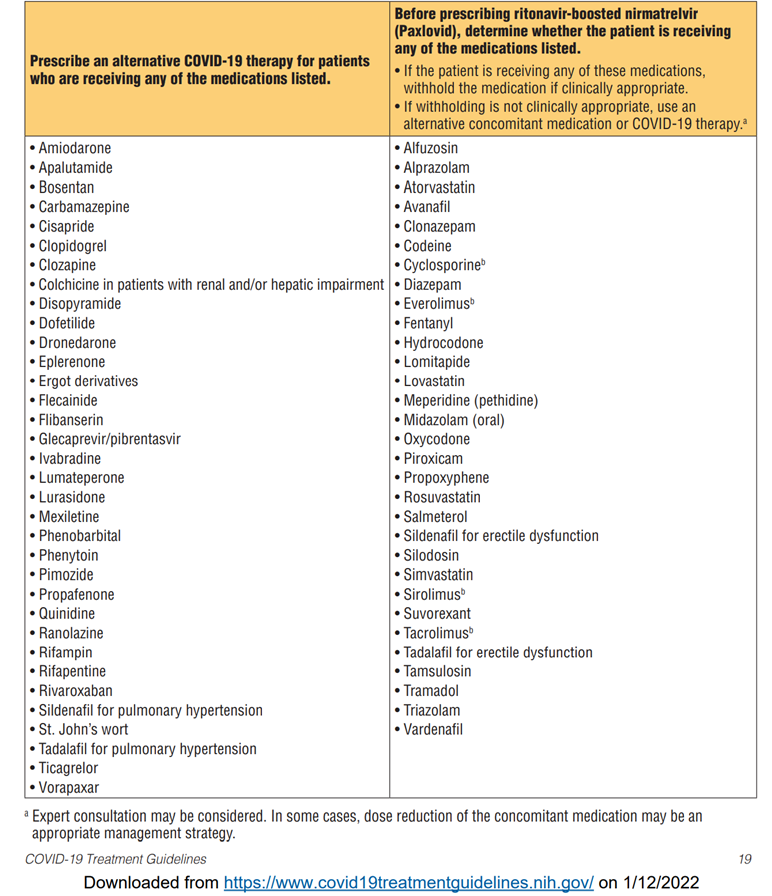 Paxlovid Drug interactions
Paxlovid (Drug Interactions)
Use another Covid-19 agent if the patient is on
Clopidogrel, rivaroxaban
Sildenafil or tadalafil (for pulm HTN)
Phenytoin
Colchicine
Amiodarone 
12 other agents
Hold these agents while on Paxlovid
Atorvastatin, simvastatin, rosuvastatin
Tacrolimus, sirolimus
Clonazepam, midazolam
Tramadol, hydrocodone, oxycodone
Vardenaphil, sildenafil (for ED)
NIH Statement on Paxlovid Drug-Drug interactions
[Speaker Notes: https://www.covid19treatmentguidelines.nih.gov/therapies/statement-on-therapies-for-high-risk-nonhospitalized-patients/ 
https://www.covid19treatmentguidelines.nih.gov/therapies/statement-on-paxlovid-drug-drug-interactions/
17 contraindications]
Paxlovid
PAXLOVID AND HIV
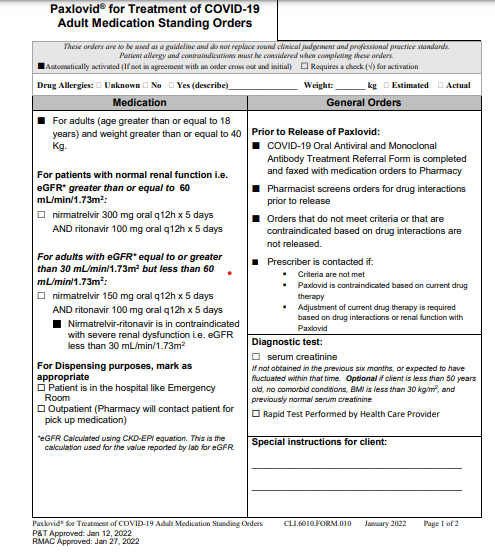 Ritonavir has an antiviral effect
Do not use in women with unsuppressed HIV
Could result in HIV antiviral resistance
Molnupiravir
[Speaker Notes: Contraception
Females of childbearing potential: Use a reliable method of contraception correctly and consistently, as applicable during treatment and for 4 days after final dose
Males with partners of childbearing potential: Use a reliable method of contraception correctly and consistently during treatment and for at least 3 months after final dose; risk beyond 3 months after last dose is unknown; studies on the risks >3 months are ongoing
Animal data
Oral administration to pregnant rats during organogenesis resulted in embryofetal lethality and teratogenicity at 8x the human NHC exposures at the recommended human dose (RHD) and reduced fetal growth at ≥3x the human NHC exposure at the RHD
Oral administration to pregnant rabbits during organogenesis resulted in reduced fetal body weights at 18x the human NHC exposure at the RHD]
Molnupiravir
Contraception
Natal females should use contraception during and for 4 days after completing last dose
Natal males should use contraception for THREE MONTHS after completing last dose
Breastfeeding
Unknown- advised to avoid for up to 4 days after last dose
Access to medications
There are 
639 therapeutics locations across the state
325 Drive-through Walgreens
136 Walmarts and 23 Sam’s Clubs
Coverate 99.4% of state population
14 LTC pharmacies are involved in distributing therapy
[Speaker Notes: CIMPAR ( we are not a pharmacy but we survive LTC with vaccines and mABs ) BANDYS LONG TERM CARE PHARMACY
 CARE ONE PHARMACY SERVICES 
Forum Extended Care Services
 GREEN TREE PHARMACY 
HEALTHDIRECT PHARMACY #128 
HEALTHDIRECT PHARMACY #129 MAC RX LLC MEDICATION MANAGEMENT PARTNERS MEDWIZ PHARMACY OF ILLINOIS OREGON HEALTHCARE PHARMACY SERVICES PHARMSCRIPT OF ILLINOIS SYMBRIA RX SERVICES THE MEDICINE SHOPPE #503]
IDPH Covid Outpatient Therapy locator
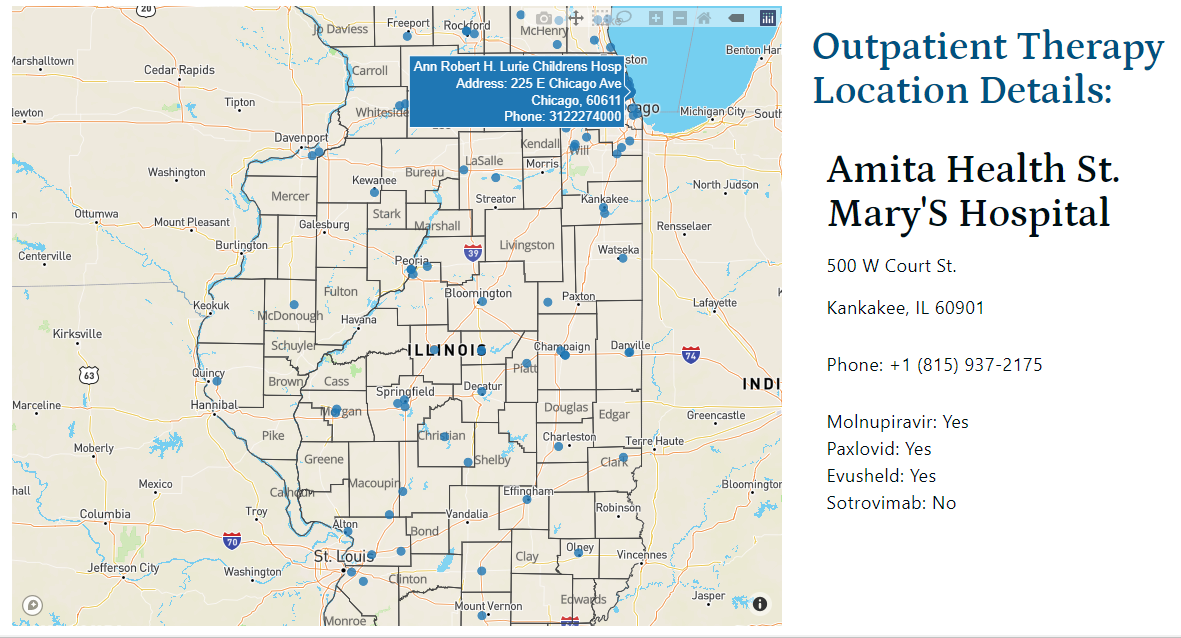 In Summary
Therapeutics can prevent hospitalizations and deaths (maternal and child) in pregnant with Covid
Oral agents are widely accessible and work against variants
The Need-to-Use gap should decrease especially in high risk pregnant women
THANK YOU
​
Ashley Thoele, ashley.thoele@illinois.gov 
Kristin Rzeczkowski, kristin.rzeczkowski@illinois.gov   ​
Aaron Eisfelder: DPH.mabtherapy@illinois.gov 
IEM team, OPR team
Increasing Vaccine Confidence Among Pregnant People and Caregivers
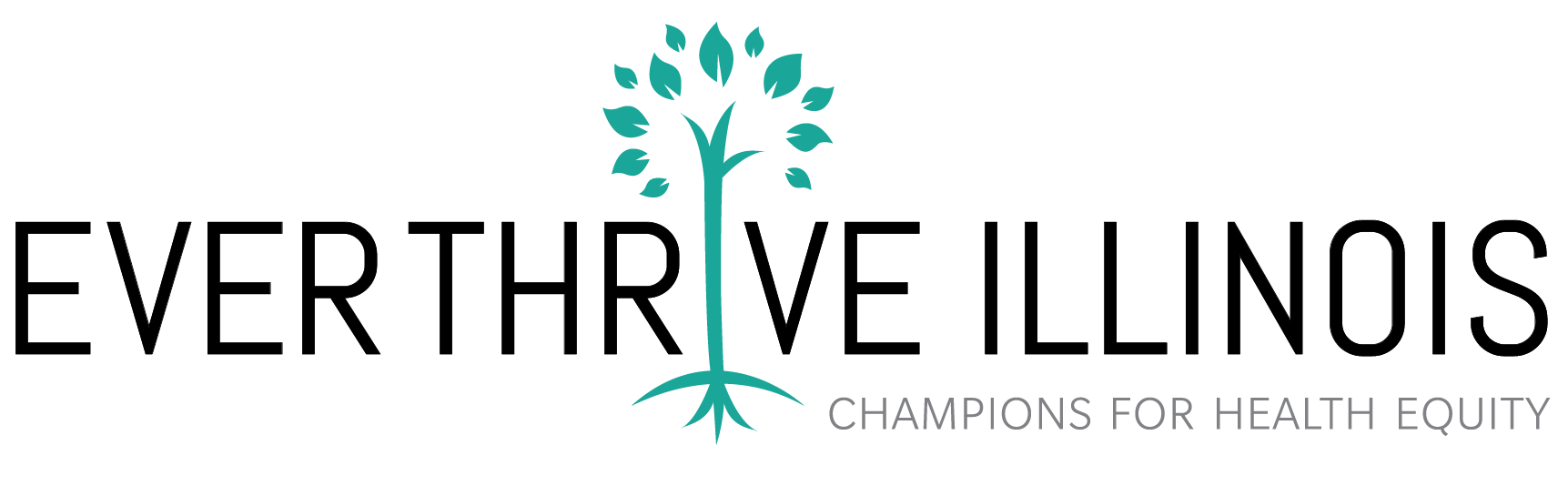 ILPQC COVID-19 Strategies for OB and Neonatal Units
Andie Baker, Deputy Director of Strategy and Programs
EverThrive Illinois
EverThrive Illinois’ mission is to achieve reproductive justice in the health care ecosystem through community-driven partnership, policy action and systems change.

OUR VISION
A just and affirming health care ecosystem where individuals, families and communities can thrive

OUR VALUES
Reproductive Justice
Anti-Racism
Centering the Most Impacted
Bold Action and Transformation
About EverThrive Illinois
[Speaker Notes: Update new messaging]
Educating Pregnant People and  Caregivers about COVID-19 Vaccination
According to a recent Kaiser Family Foundation survey, Black women often serve as healthcare decision-makers for their families.
In the same survey, the majority interviewed said they did not have the information they needed about many aspects of COVID-19, including vaccination.
Only 33% of pregnant people ages 18-49 are fully vaccinated for COVID-19 with Black birthing people with the lowest rates at just 17%
Continue to see significant disparities in vaccination among Black/African American Chicagoans compared to their counterparts
Background
CDC. COVID Data Tracker. Centers for Disease Control and Prevention
Guo, T, Fan Y, Chen M. Cardiovascular Implications of Fatal Outcomes of Patients with Coronavirus Disease 2019
2021. Attitudes Towards COVID-19 Vaccination Among Black Women and Men.
[Speaker Notes: Question about COVID19 or flu vaccination]
Percentage of population with at least one dose by race/ethnicity and age
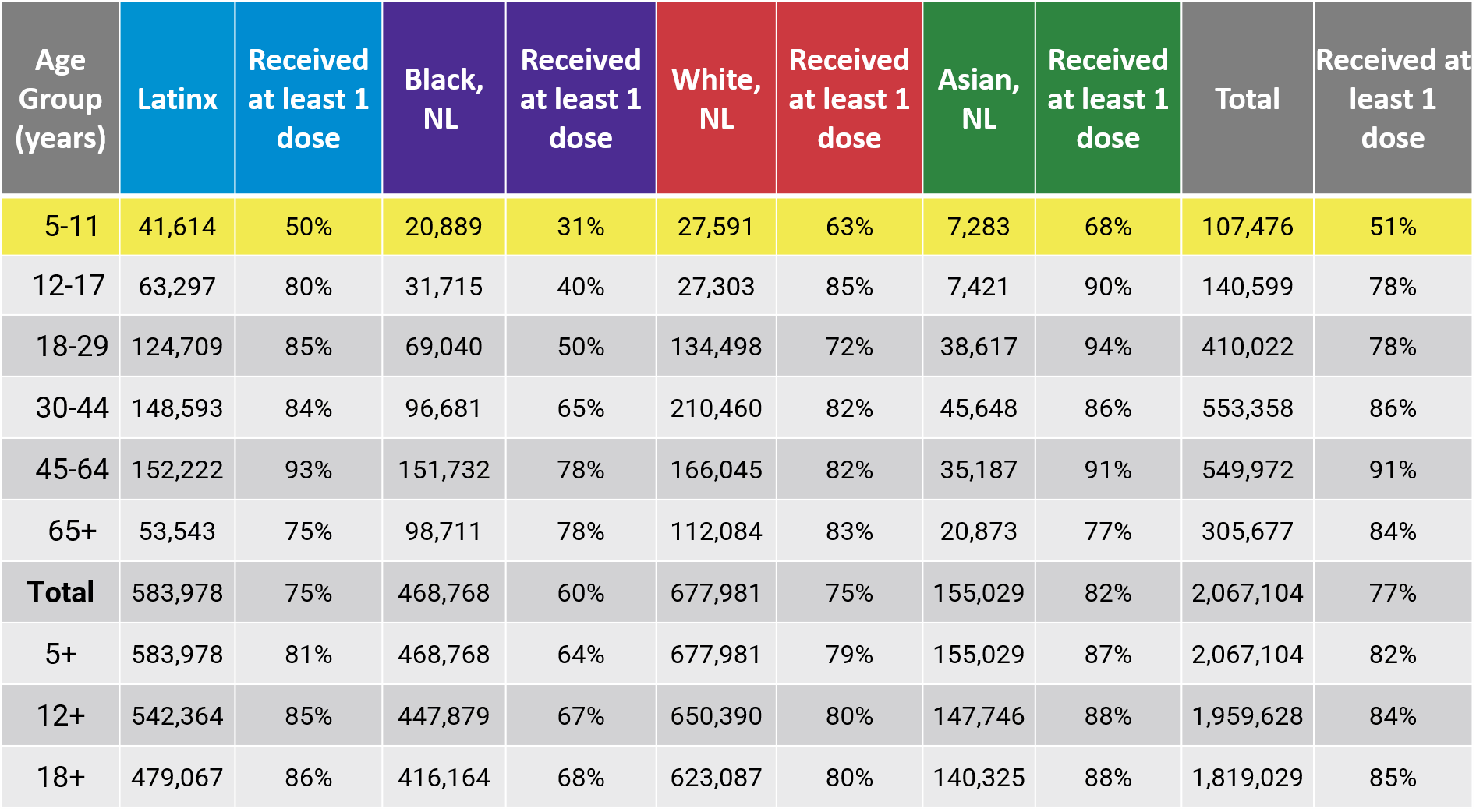 Chicago Department of Public Health 
Chicago COVID Update
March 8, 2022
Campaign Goals
Short Term
Long Term
[Speaker Notes: Question about COVID19 or flu vaccination]
Outreach Strategy
English and Spanish Language Websites providing up to date vaccine information
Facebook and Instagram ads aimed at reaching 100,000 people
Parents and Caregivers
Pregnant and Recently Pregnant People
Distribute Door Hangers and Palm cards with QR codes connecting recipients to landing page
Outreach to community-based organizations and businesses in Roseland, Englewood and Woodlawn neighborhoods (e.g. homeless shelters, WIC offices, food pantries, FQHCs, currency exchanges, and churches)
Train staff at nine community-based organizations on increasing vaccine confidence
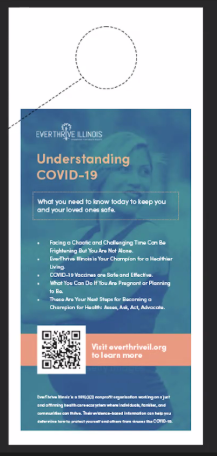 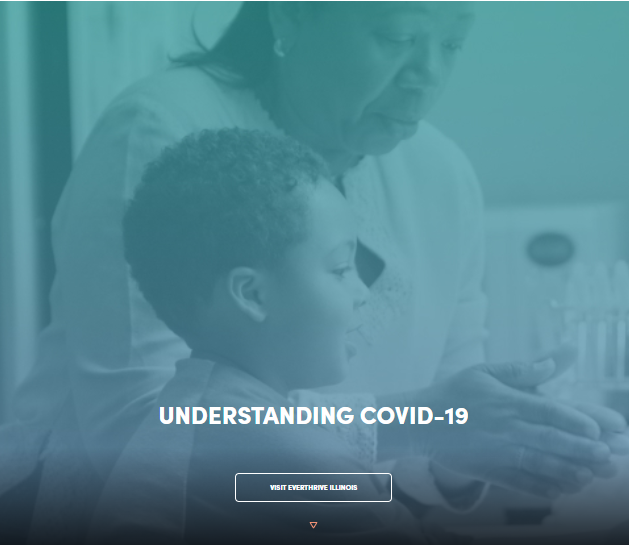 Campaign Resources
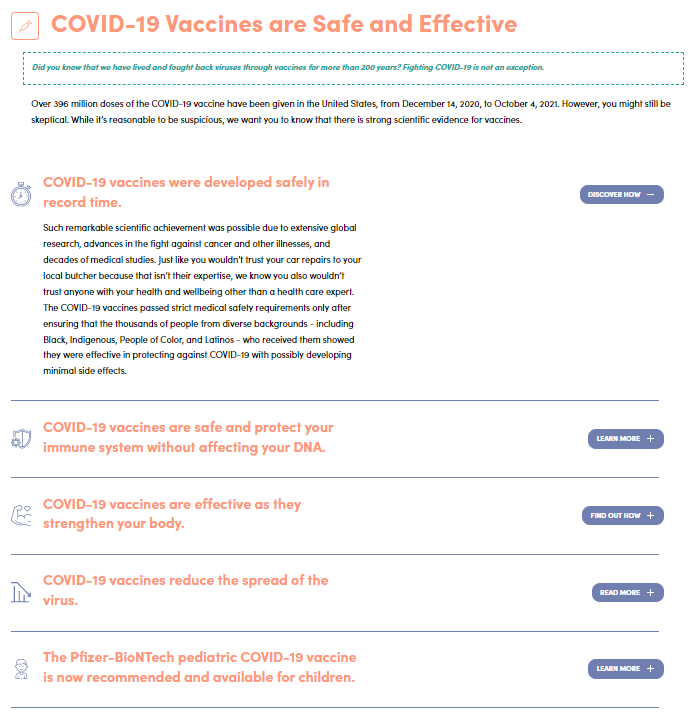 Websites in English and Spanish
https://understand.everthriveil.org/
https://understand.everthriveil.org/es/

Fact Sheets on our websites for:
Parents and Caregivers
Pregnant and lactating people
Faith leaders (coming soon!)

Train the Trainer Series
Aimed at healthcare and social service professionals who work with pregnant people and caregivers
Address topics such as:
Information about COVID-19 Vaccines
Talking to pregnant people, recently pregnant people and caregivers about vaccination
Key messages
Campaign Resources
[Speaker Notes: Add additional trainings. Update coming soon]
What we have accomplished
Since December 2021, the virtual campaign reach is 141,889 (unique individuals who have seen the campaign) with a .42% click through rate. 

We have counseled 1,975 community members through street-based outreach in Roseland, Englewood and Woodlawn communities about the importance of vaccination
Community concerns include:
Speed with which vaccinations have been developed
If we can create vaccines for COVID-19, why can’t we address hypertension, diabetes or cancer 
COVID-19 vaccinations cause infertility
Too many different conflicting information sources
Will get first or second dose, but booster is too much
What’s working:
Hire members of the community
Peer to peer conversations where health educator shares personal experience with vaccines and side effects for themselves and their children
Directly address myths in vaccine campaigns
Create opportunities where people feel comfortable ask those they trust questions about the vaccination
What we are learning
Andie Baker, Deputy Director of Strategy and Programs
	     abaker@everthriveil.org

Join our Mailing List
	     https://everthriveil.org/contact-us/
Contact Us
OB/GYN Advocate Lutheran General Hospital, Skokie IL
Helen Plavnick, MD
89
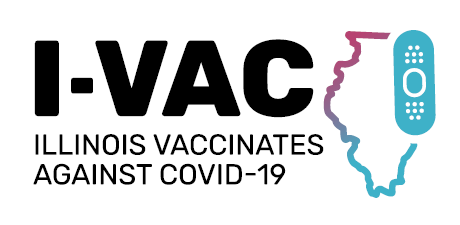 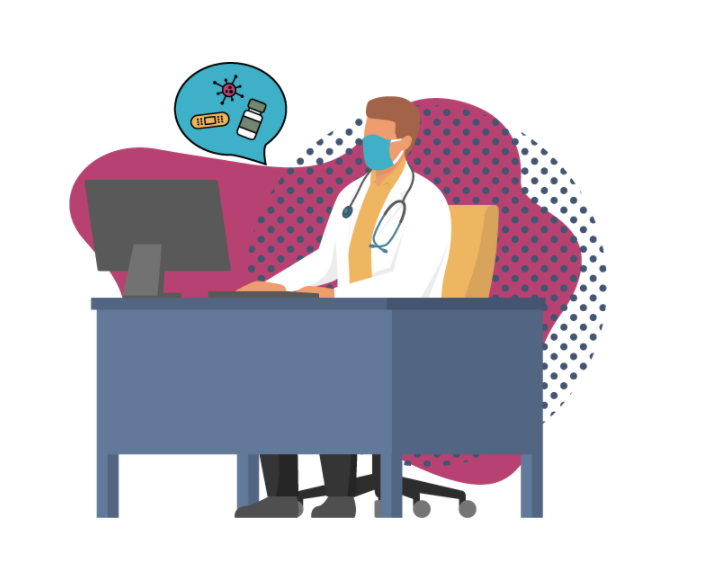 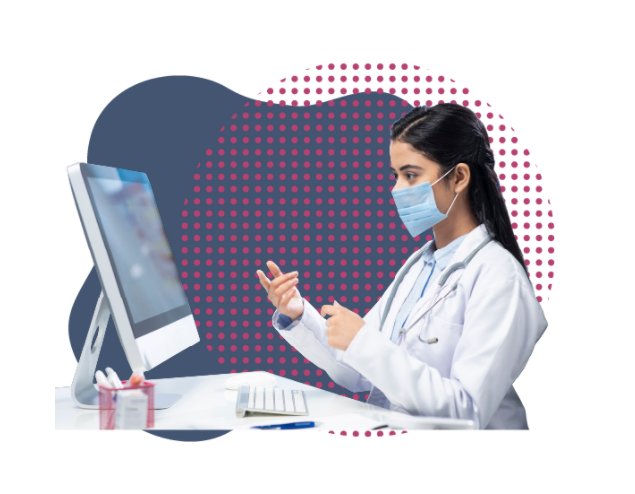 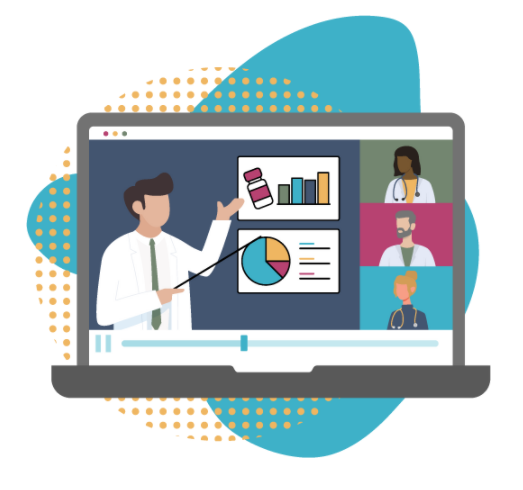 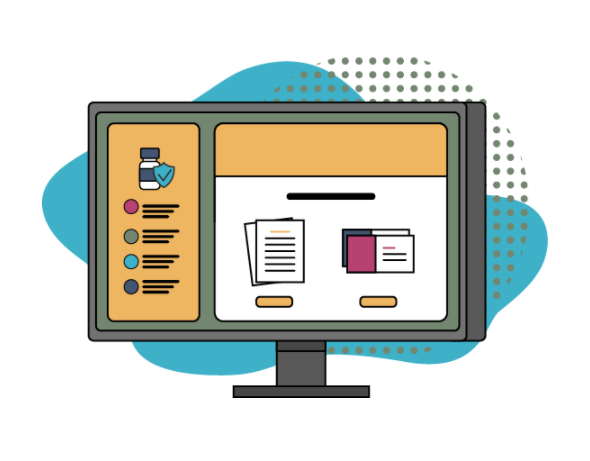 Foundational Training
Learning Collaboratives
Toolkit & Outreach Materials
Implementation Support
[Speaker Notes: The goal is to ensure Illinoisans are being immunized at every opportunity and trusted healthcare providers are prepared to immunize additional age-groups and special at-risk populations. 


FREE PROGRAM FOR PROVDERS AND PROVIDER ORGANIZATIONS

data will be used to support I-VAC activities and prioritizations]
Foundational Training
“Vaccine Bootcamps”
Foundational knowledge and skills related to COVID-19 vaccine administration and distribution:
Operational issues (I-CARE, VFC, etc.)
Handling, storage and preparation 
Clinical resources for adult and pediatric populations
Strategies for overcoming vaccine hesitancy 
Held weekly for four weeks – multiple cohorts – web-based – Free CME
Implementation Support
Local providers in primary care and hospital networks to serve as coaches
 From each of the 11 COVID-19 regions in the state
 Support throughout the process


Seeking OBGYNs to serve as advisors
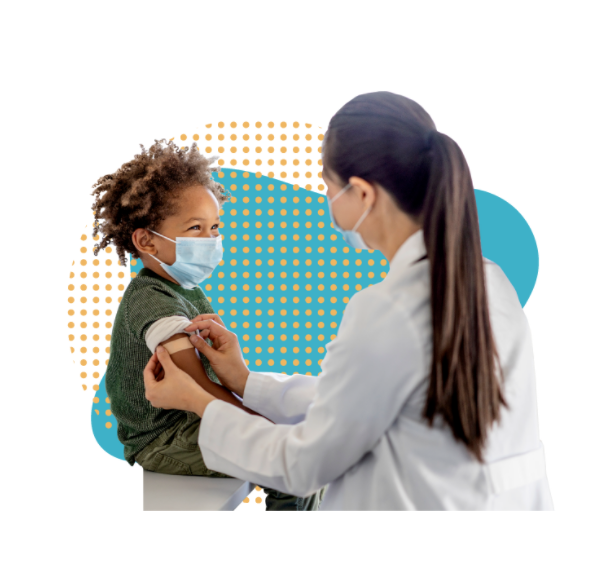 Toolkit & Outreach Materials
Website: illinoisvaccinates.com
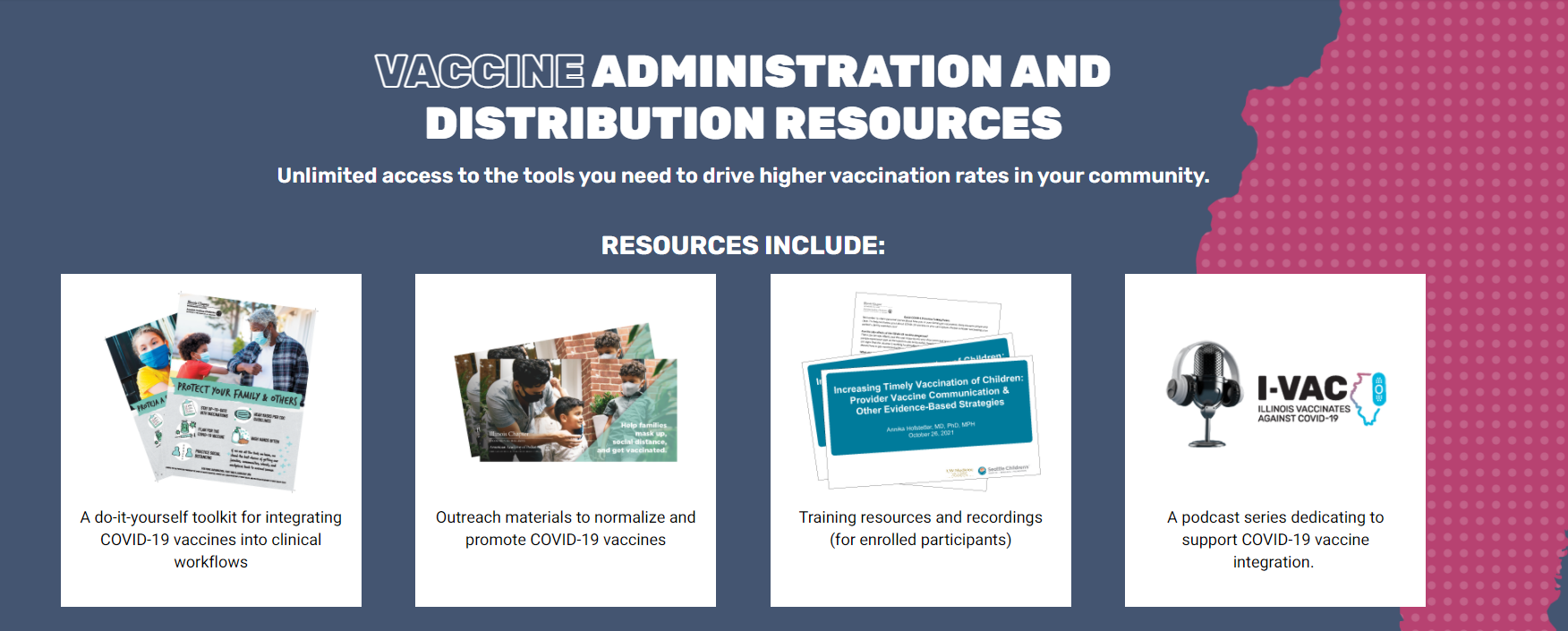 [Speaker Notes: Supplemental materials, materials to support project]
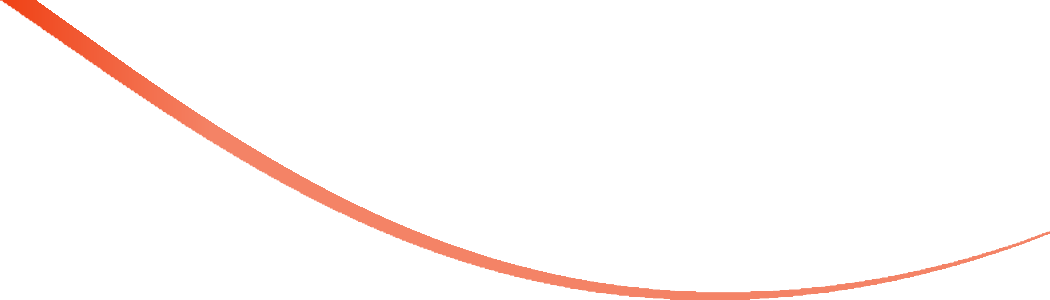 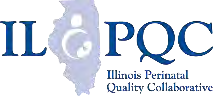 OB Discussion Panel
IDPH Update on Covid Therapeutics in Pregnancy/Postpartum
Arti Barnes, MD, MPH -- Medical Director / Chief Medical Officer, IL Department of Public Health
Everthrive Vaccination Program Update
Andie Baker-- Deputy Director of Strategy and Programs, EverThrive Illinois
ICAAP Vaccination Program 
Helen Plavik, MD -- Ob/Gyn Advocate Lutheran General  Hospital, sharing example of providing COVID vaccines in OB/GYN office
Discussion of OB Unit Strategies
Ann McCormick, DO --  Maternal Fetal Medicine, Rush University Medical Center
[Speaker Notes: Executive Medical Director, Family Birth Center
Chief of Obstetric Quality]
Therapeutics for pregnant patients with mild COVID-19
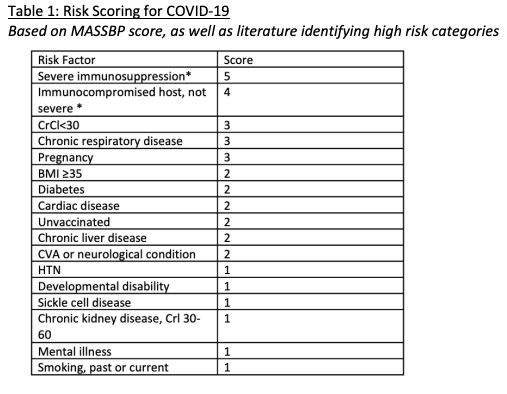 Sotrovimab
infusion via home health
Paxlovid 
oral antiviral pill
First line 
Several drug interactions
Contraindicated if eGFR <30
Remdesivir – infusion over 3 days
Reserved for inpatients only secondary to dosing
*Any patient with >2 points are candidates for therapeutics
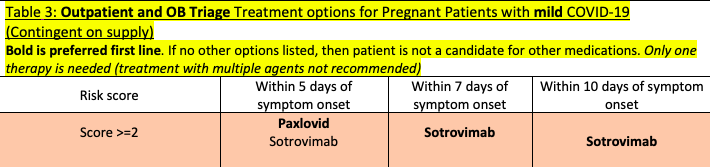 This document is privileged and confidential under the Illinois Medical Studies Act and should not be shared or distributed other than through the Rush University Medical Center quality improvement committee structure.
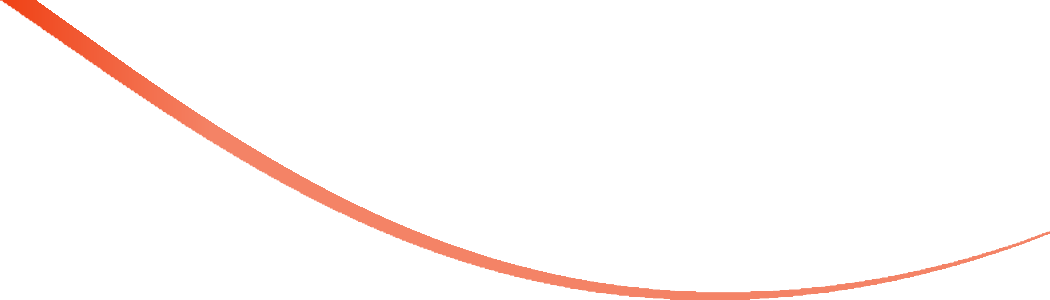 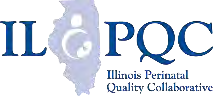 Thank You
We continue to give thanks to the nurses, doctors, health care  workers, public health teams and others across our state at  work confronting the COVID-19 pandemic.
Please send questions, comments and recommendations,  cases / willingness to share for future COVID-19 OB/Neo  discussion webinars to info@ilpqc.org
Recording of this webinar, Q/A and registration for the next  webinar on Friday, April 1, 12-1:15pm, will be  available at www.ilpqc.org
96
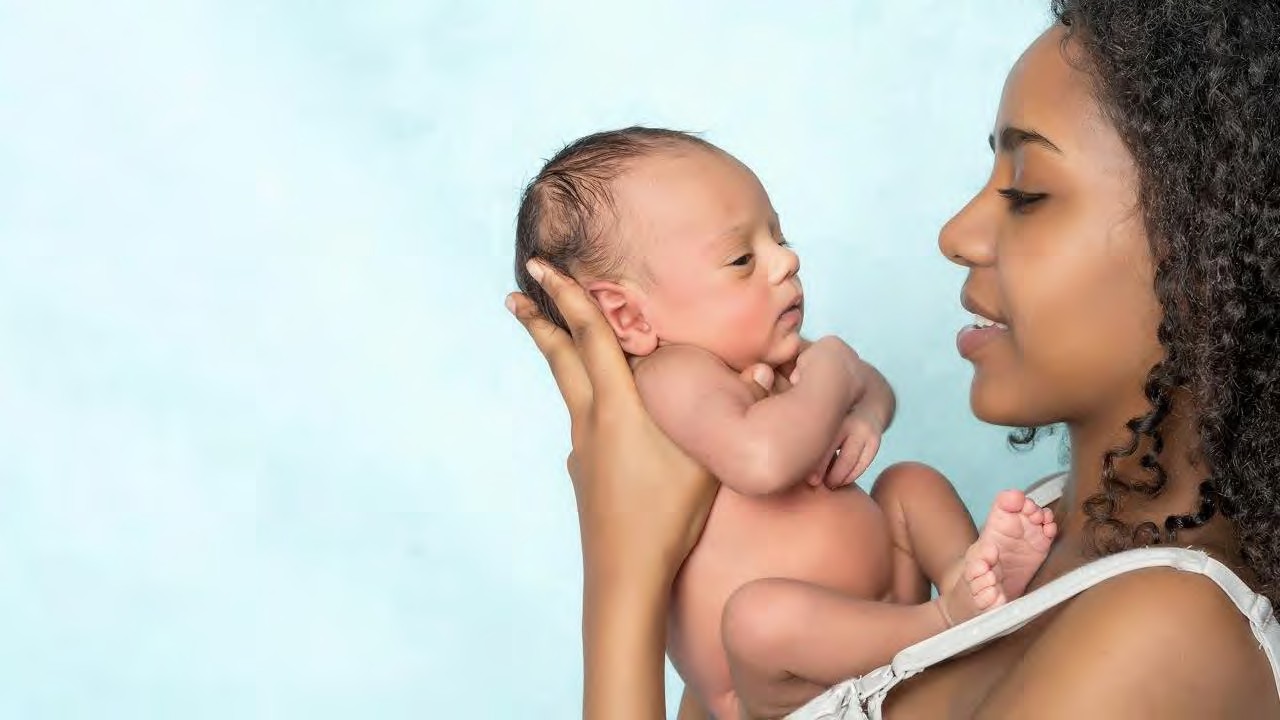 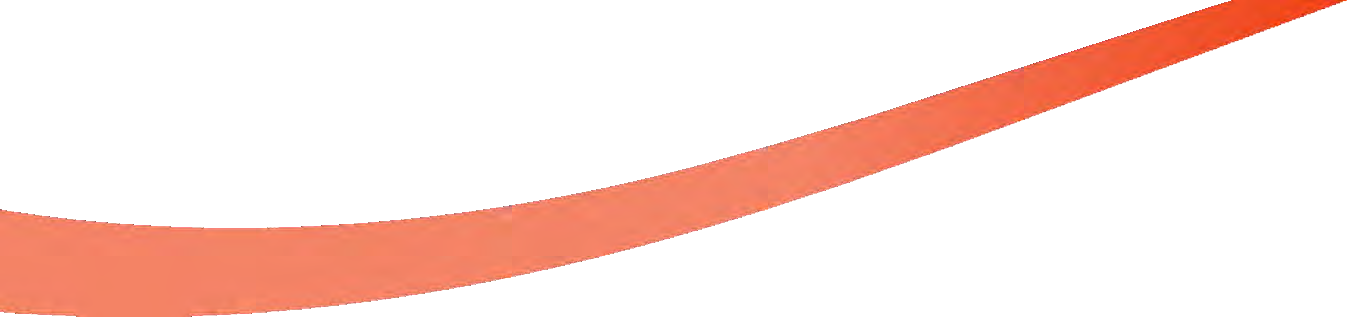 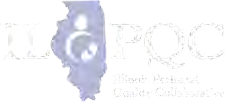 Thanks to our  Funders
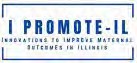 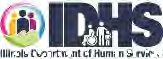 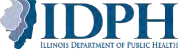 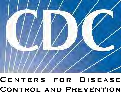 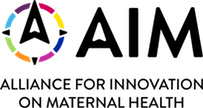 In kind support:
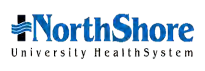 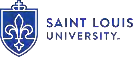 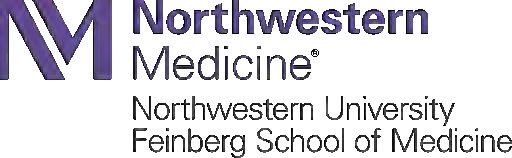 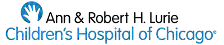